Topografie starověké Itálie
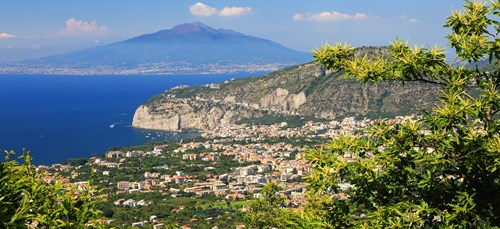 4. Regio I – Latium a Campania
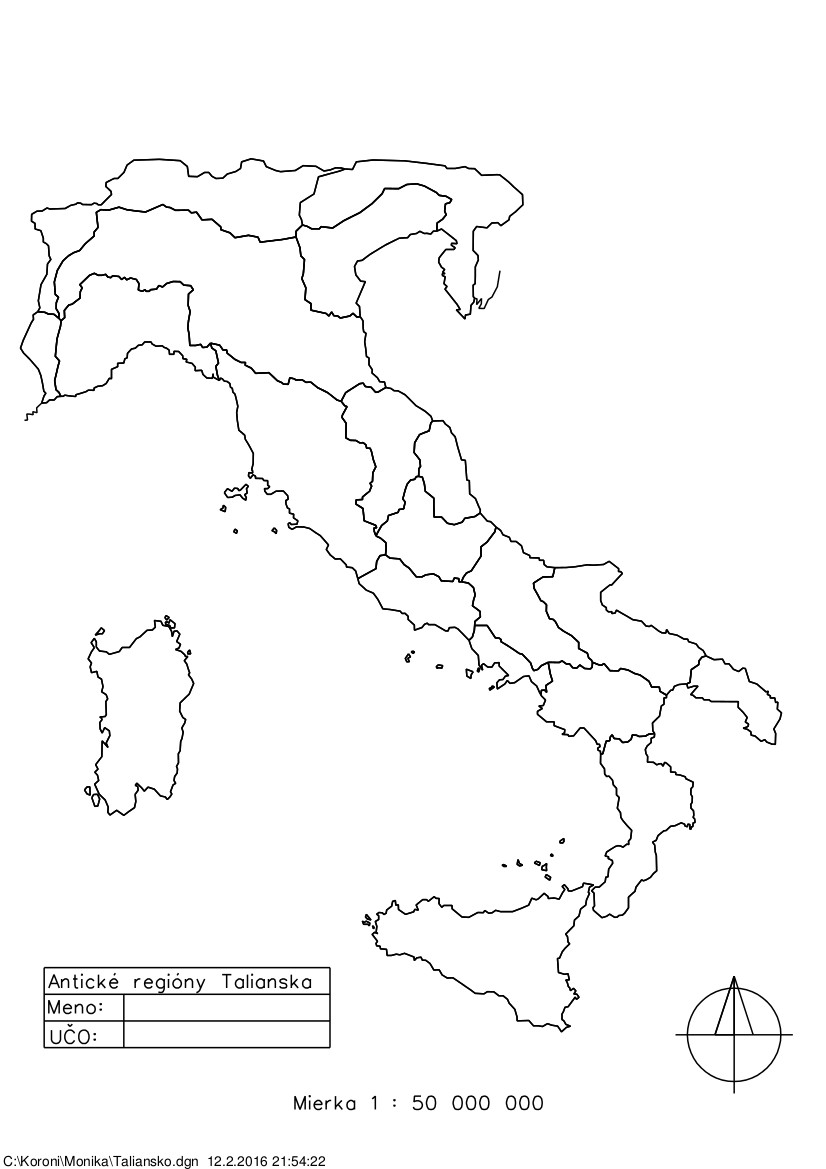 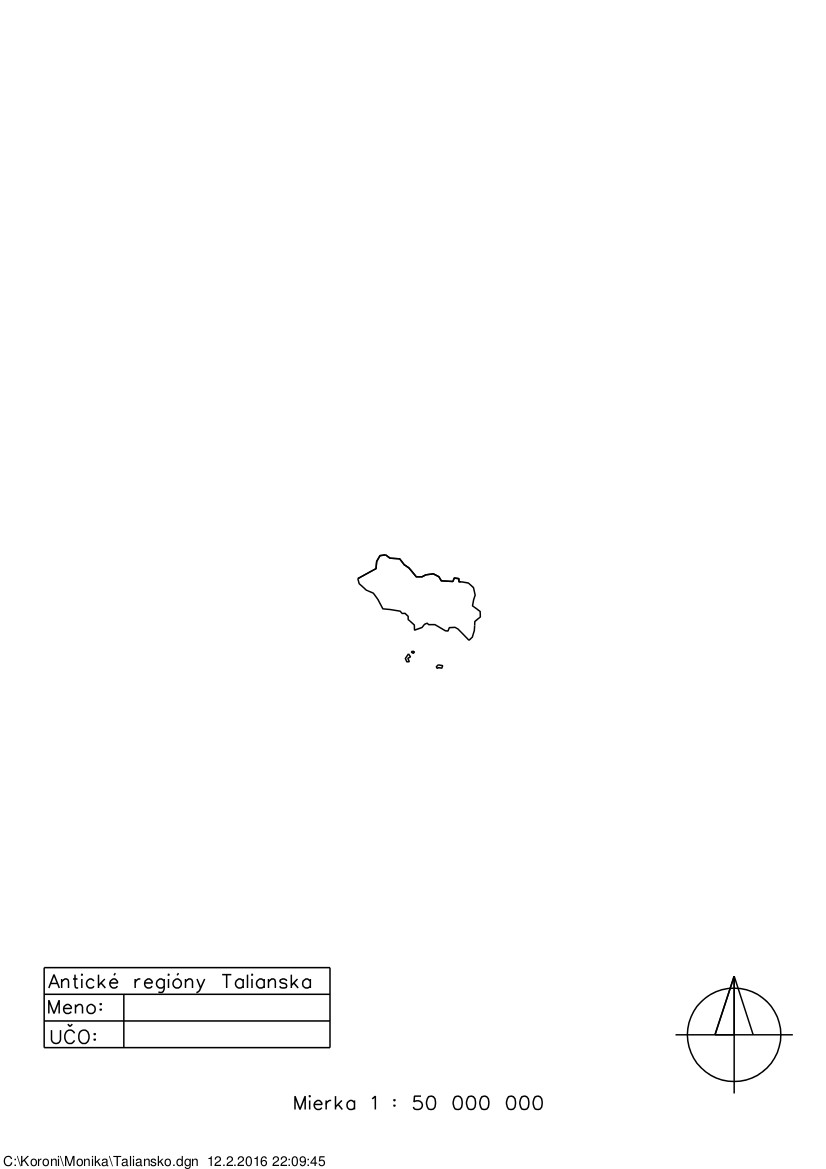 I
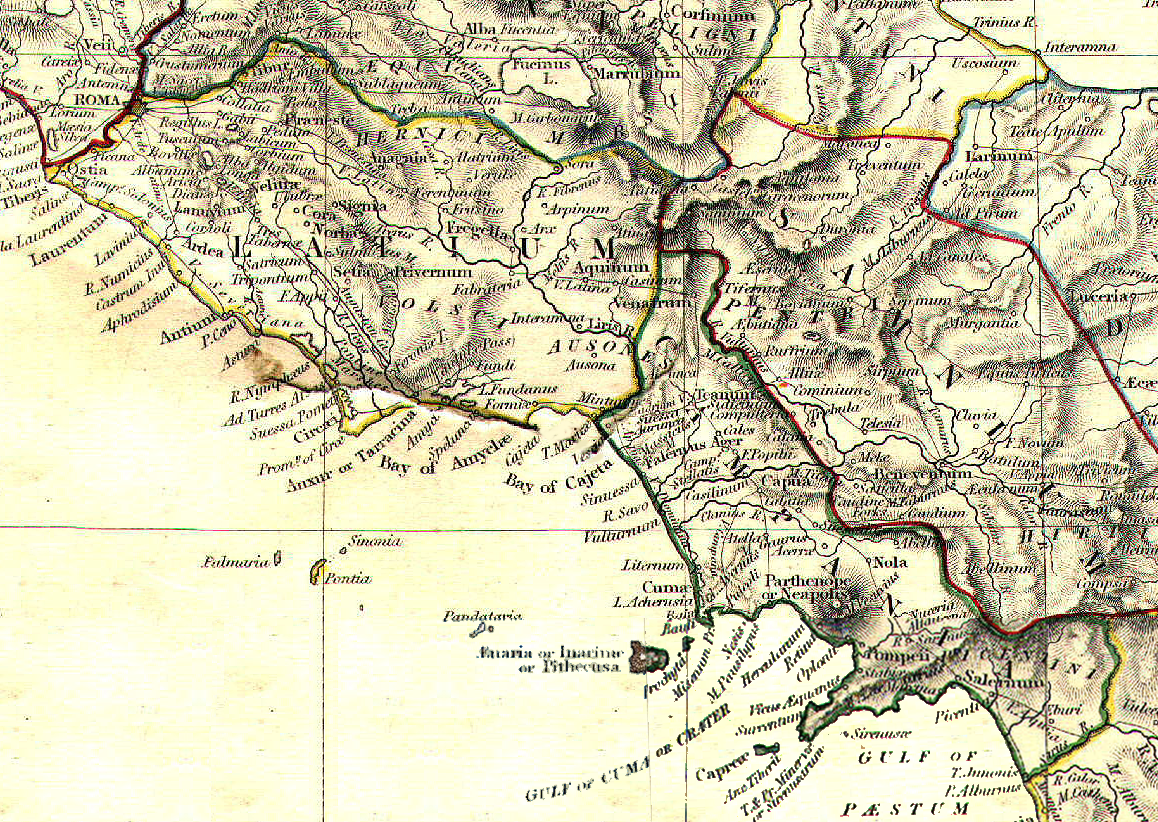 Kampánia
 združuje oblasti s rôznymi kultúrami
 pôvodne len územie okolo Capuy
 hranice: sever – Latium (Aurunkovia, Ausóni), Neapolský záliv (Gréci), juh – rieka Sele (Lukánia)
 Etruskovia – údolie Volturna, záliv Salerno, územie okolo Capuy (doba železná – doklady zmeny pohrebného rítu) 
 údolie rieky Sarno – zmes miestnej, gréckej a etruskej kultúry – viditeľné v najstarších nálezoch v Pompejách
Prvé mestá:
Capua – Etruskovia, na konci 9. stor. BC
Pithekoussai – Gréci, pol. 8. stor. BC
Cumae – Gréci
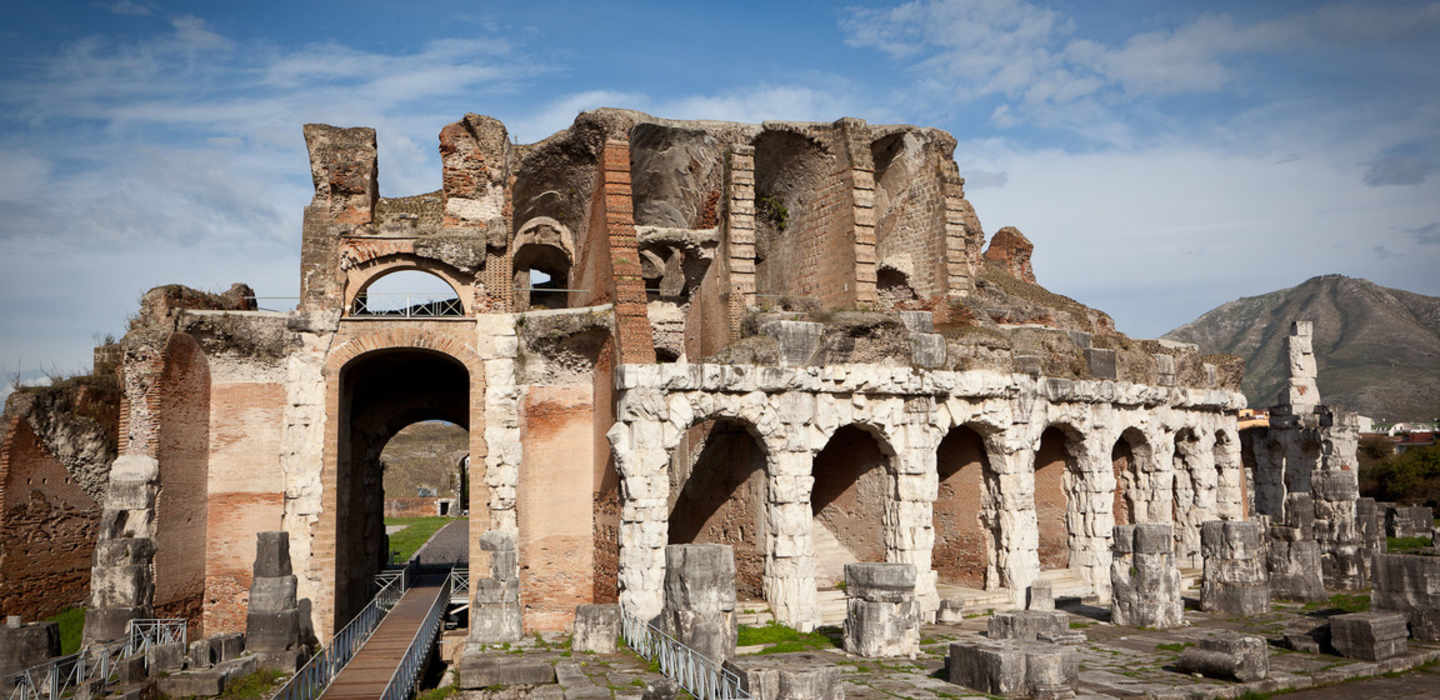 Santa Maria Capua Vetere – Capua

 803 BC – Etruskovia
 osídlenie: doba bronzová a železná – hroby a zahĺbené chatrče

 pôvod mena:
Capeva – etrusky – „Mesto bažín“
Capys – Aeneov bratranec, legendárny zakladateľ mesta
Caput – latinsky, Cicero: Altera Roma (kvôli bohatstvu)

- etruská vláda skončila v 5. stor. BC – ovládnutie Samnitmi
- po Samntiských vojnách – hl. mesto Campania Felix
- 312 BC – via Appia
- rozvoj počas 3. stor. BC – pestovanie špaldy, obilie, víno, ruže, koreniny, seplasium - parfém
- spojenectvo s Hannibalom – zimný tábor
- mesto prosperovalo až do pádu Rímskej ríše
- postupne dobývané Vizigótmi, Vandalmi Ostrogótmi, Longobardmi a Saracénmi
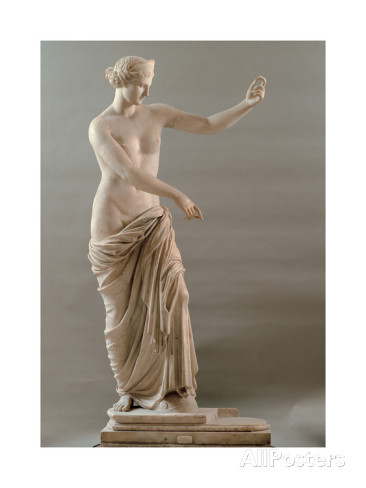 Afrodité Capua, 2. stor. BC
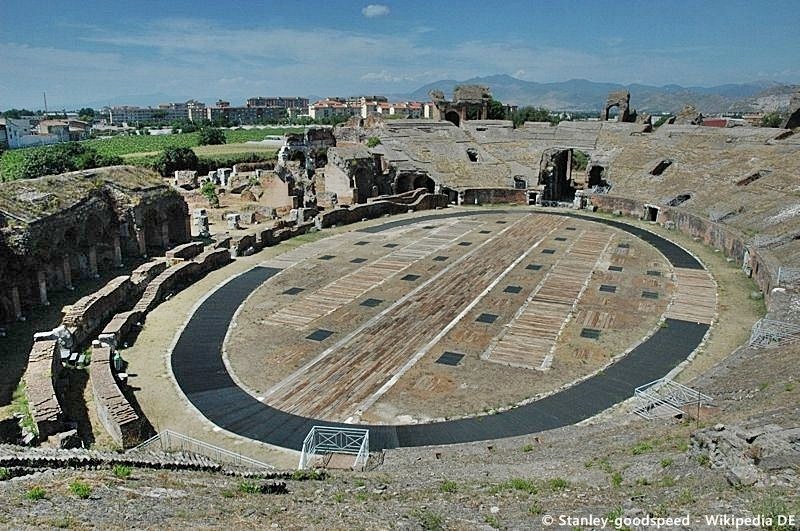 opevnenie mesta sa nezachovalo
 thermy, divadlo, Mithreum, amfiteáter, Hadriánov oblúk, Dianin chrám

Amfiteáter
 jeden z najväčších na svete – 60 000 divákov
 Augustus - 1. stor. BC – potom prestavaný Nervom, Trajánom, Hadriánom
 dokončený v 138 AD – Antoninus Pius
 4 poschodia, dórske stĺpy, 80 oblúkov v jednom poschodí (dnes zachované len 1. a časť druhého poschodia)
 vápenec
 zachované: porticus (vstup do cavey), aréna + podzemné priestory
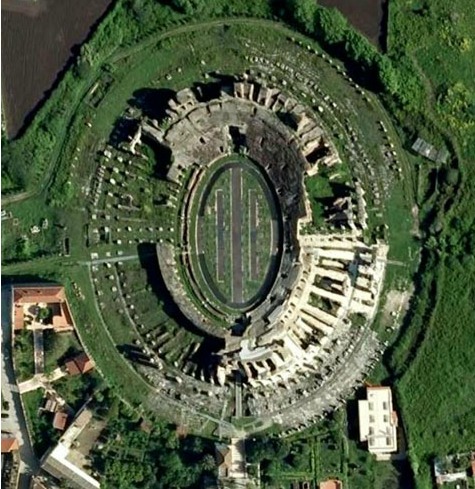 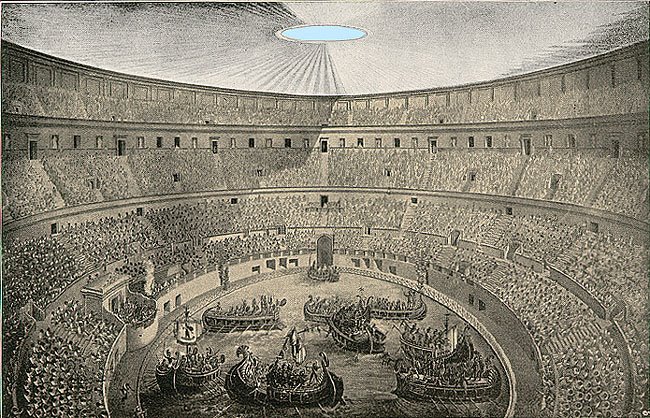 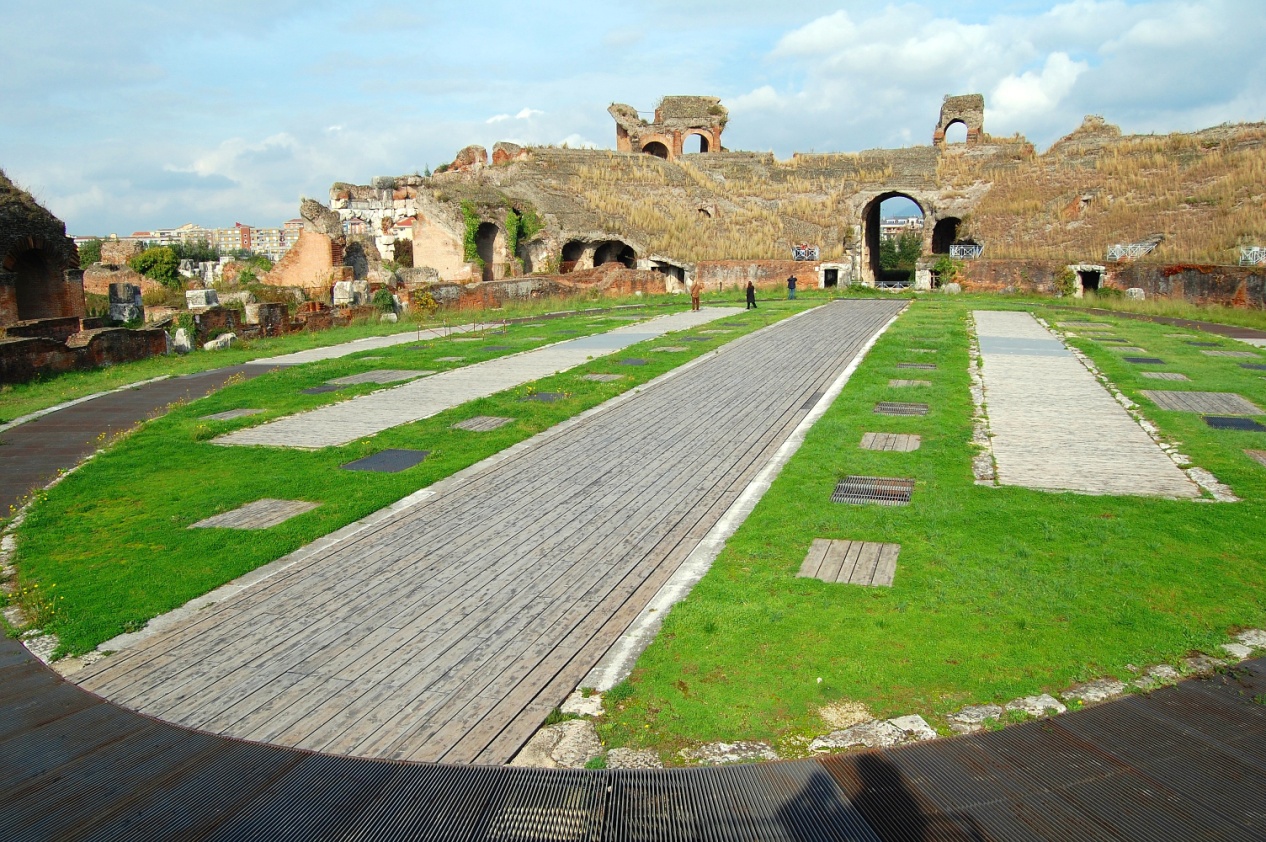 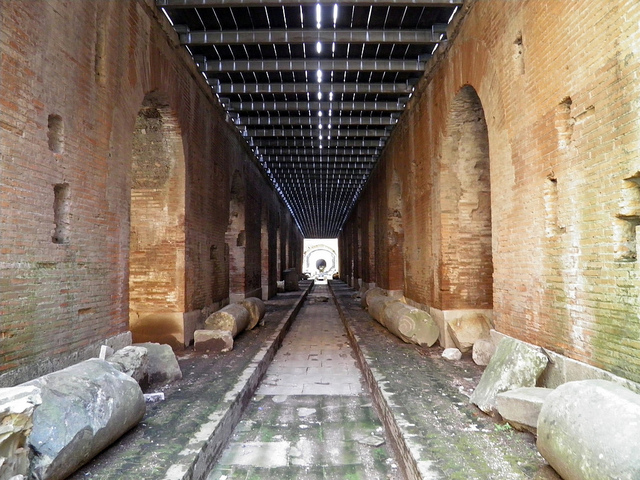 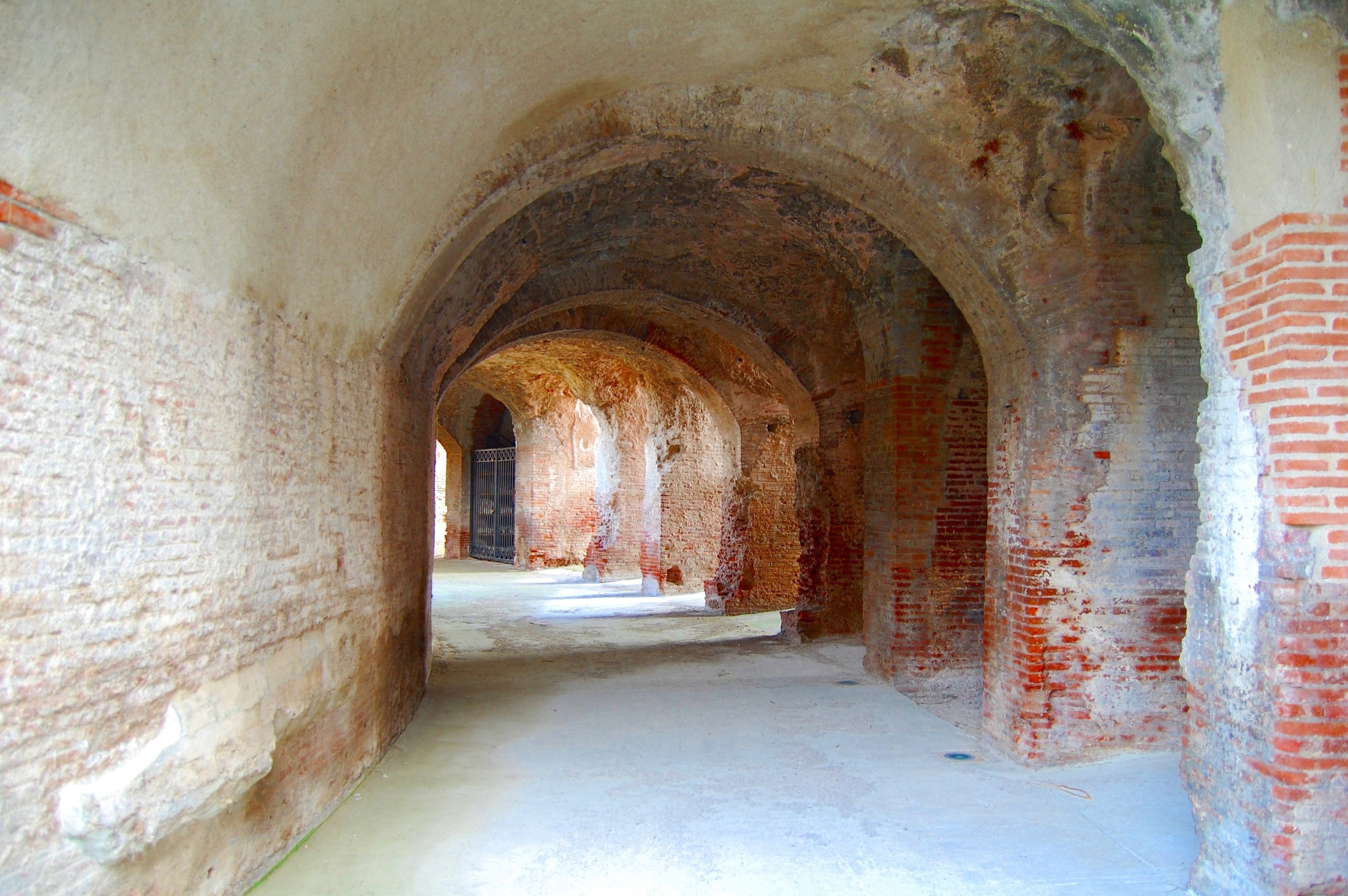 „Hadriánov oblúk“
 vstup do mesta
 blízko amfiteátru
 dedikácia: Hadrián, Septimius Severus, Fláviovci (po uznaní mesta kolóniou – Colonia Flavia Augusta)
 opus latericium, vápenec
 piliere – vápencová báza, výklenky, 
 stĺpy
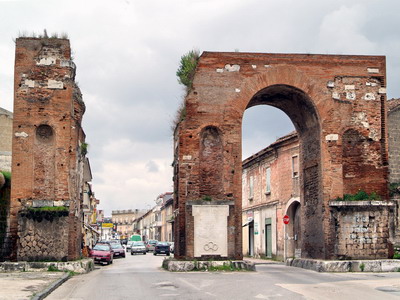 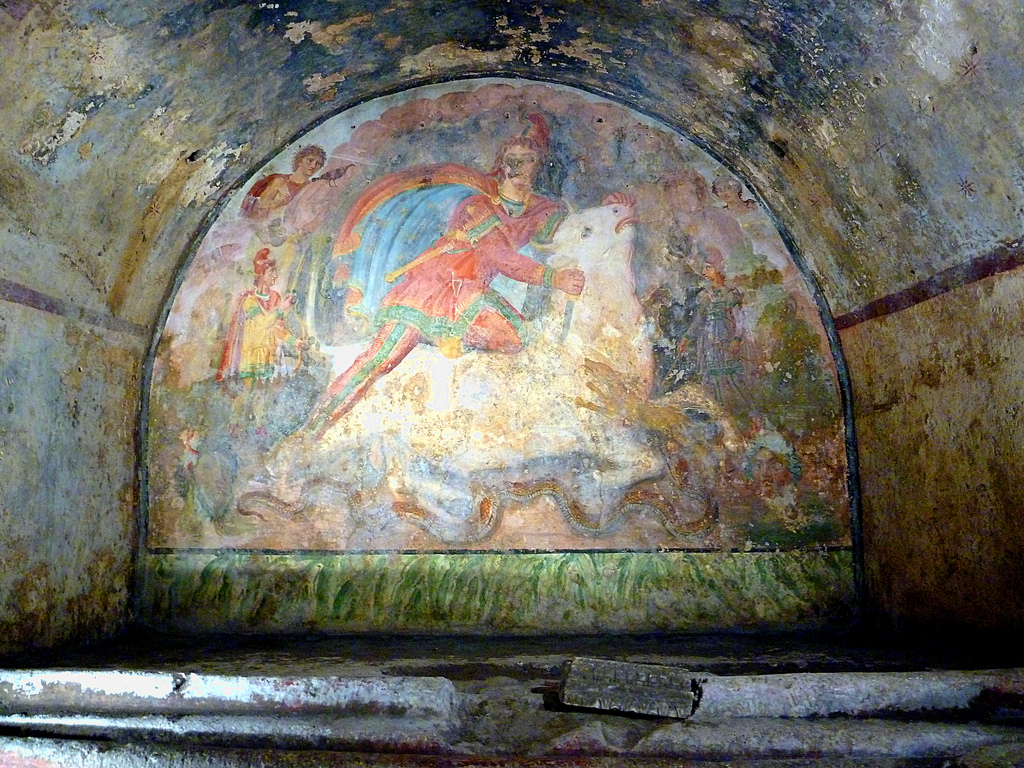 Mithraeum
 kon. 2. stor. AD
I – vstup
H – cryptoporticus (vestibulum)
Centrálna ulička:
G – lavičky (pôvodne cementové, neskoršia prestavba – rôzne materiály)
D – nádrž na vodu
E – studňa s potrubím
C – lavica zdvíhajúca sa smerom k západnému múru, potrubie prepojené so studňou
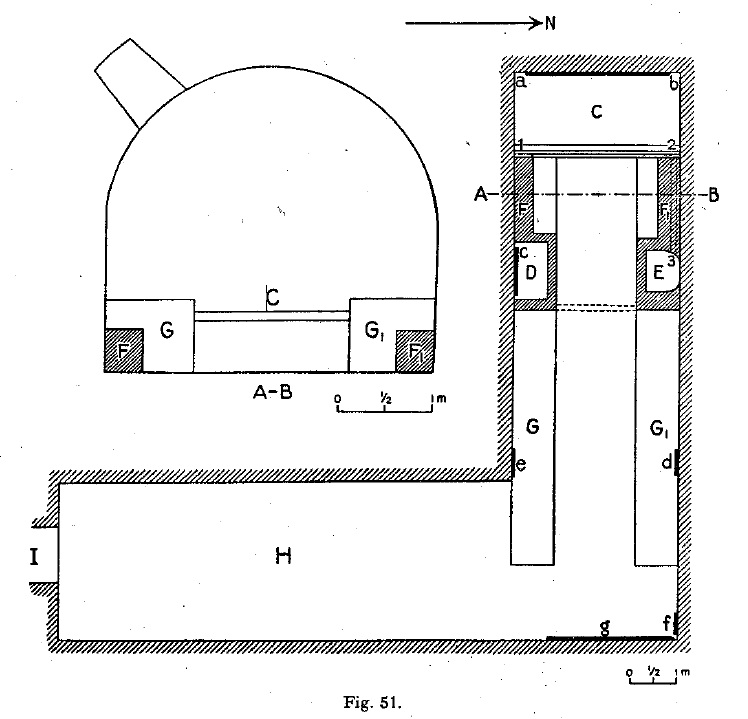 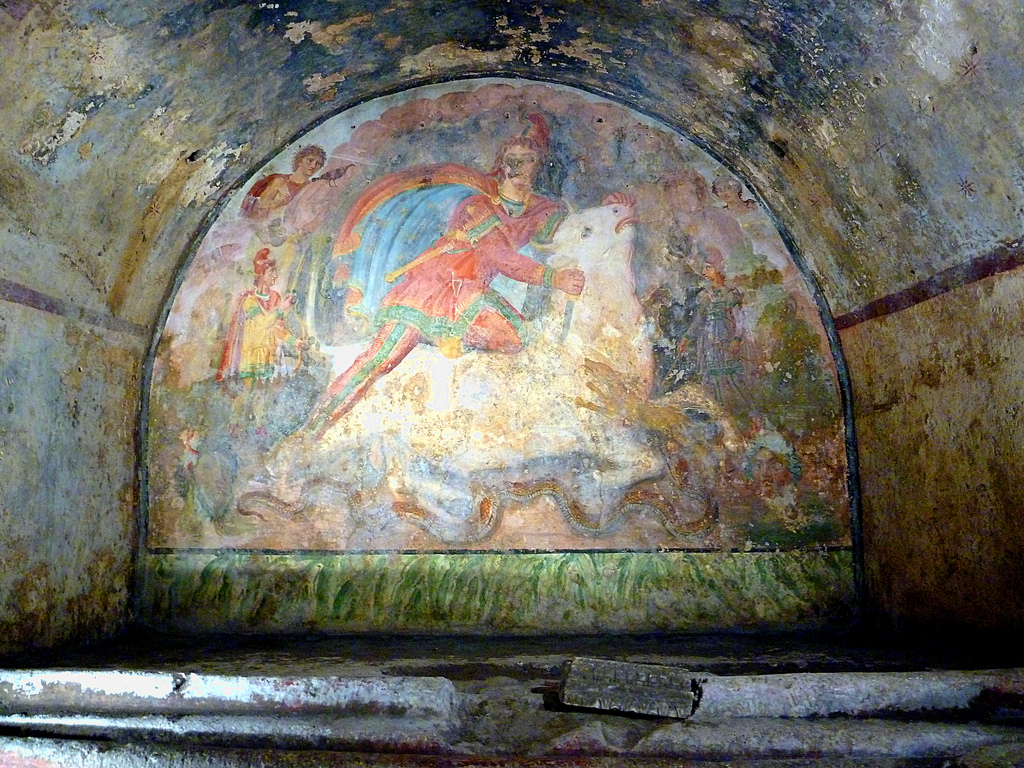 interiér pokrytý štukovými maľbami
 klenba – 6-cípe hviezdy (červené a zelené) na žltom pozadí
 priestor rozdelený horizontálnymi a vertikálnymi červenými líniami na niekoľko okien
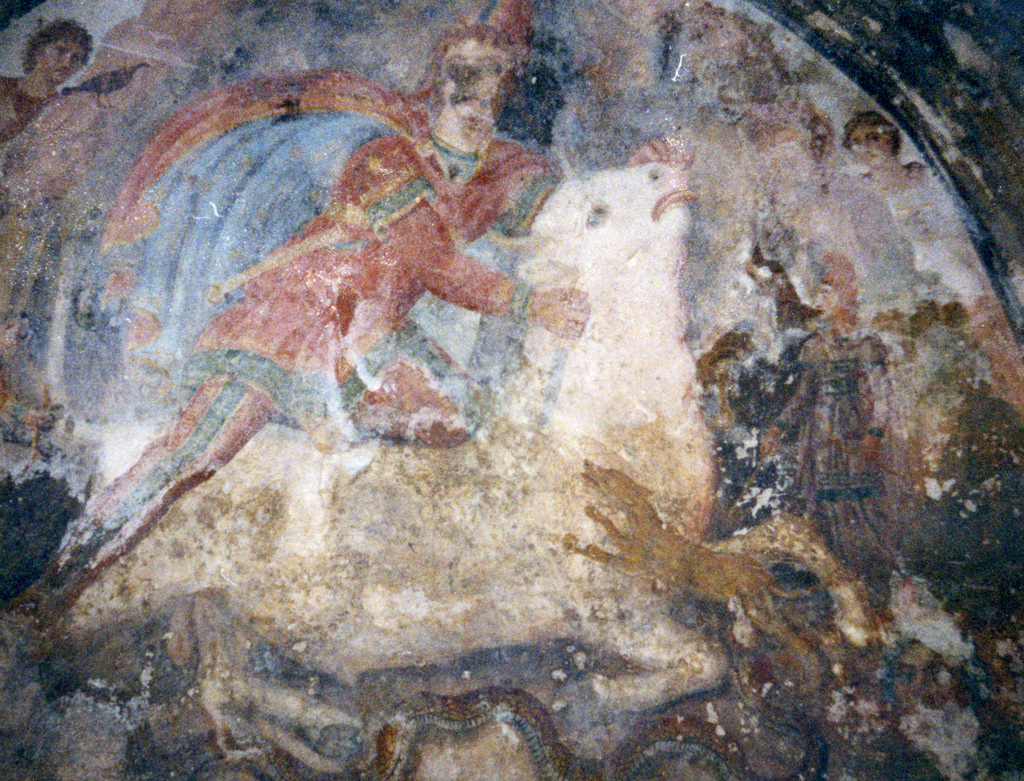 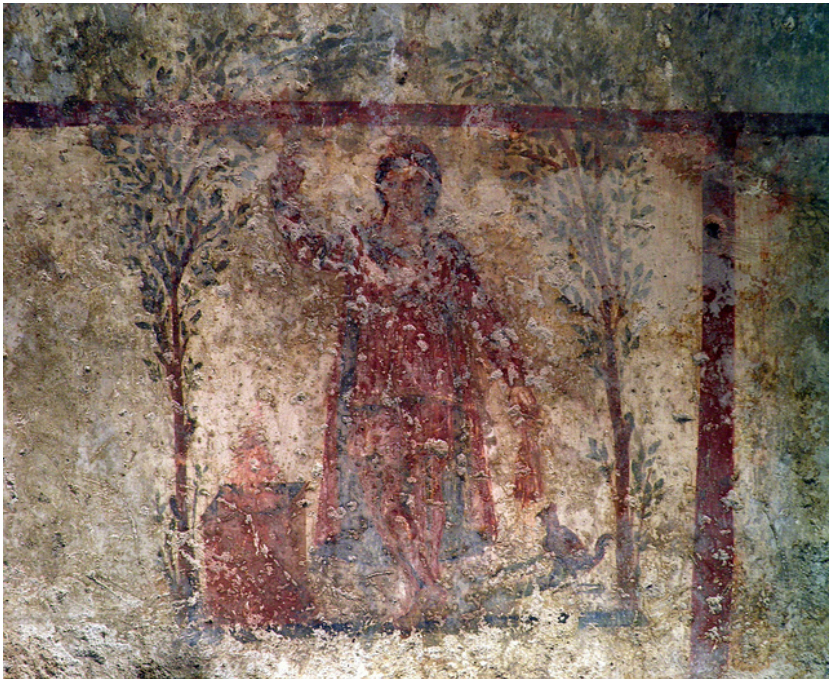 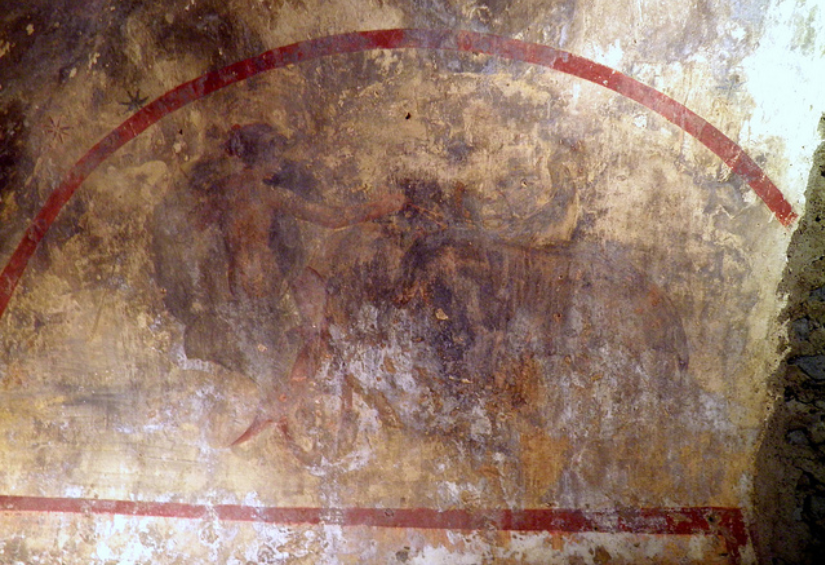 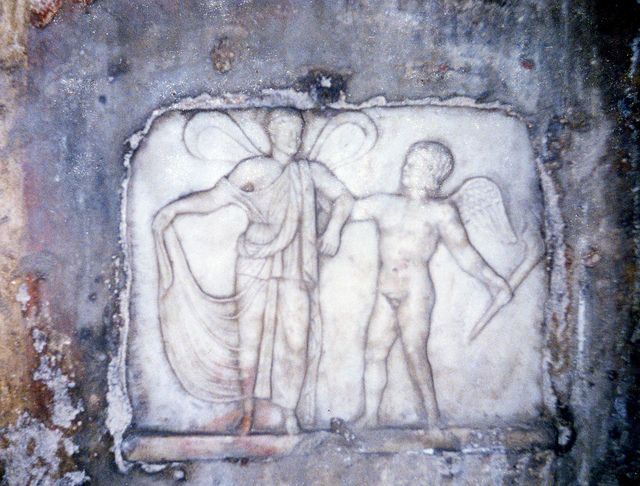 Amor a Psyché nad nádržou na vodu
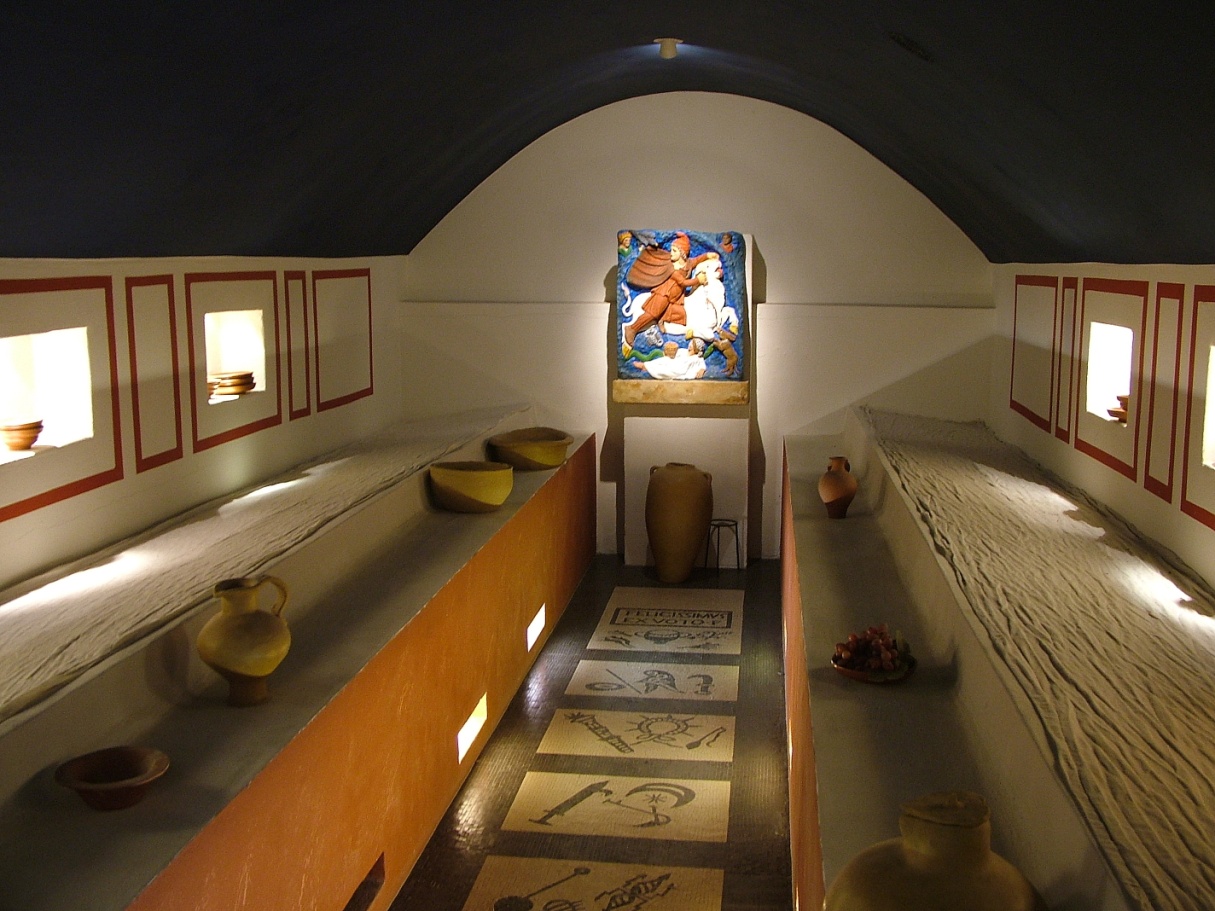 Nola

- 14 km SV smerom od Vezuvu
 osada ranej doby bronzovej (cca 2000 BC)
 4500 m2 – zdokumentovaná severná a južná hranica osady – ohradená, za ohradou lesný porast
 výskum – 2001: tri domy (chatrče), niekoľko studní, ploty ohraničujúce územie patriace k domu, ohrada pre kozy (9 tehotných)
 chatrče – pravidelné obdĺžniky s apsidálnym ukončením
 žiadne nálezy ľudských pozostatkov, ale stopy utekajúce preč z osídlenia
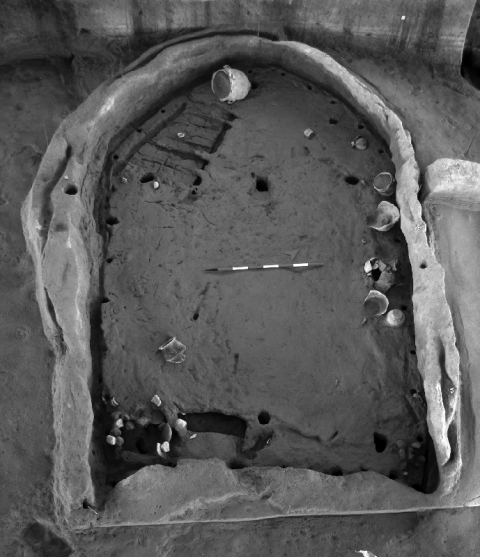 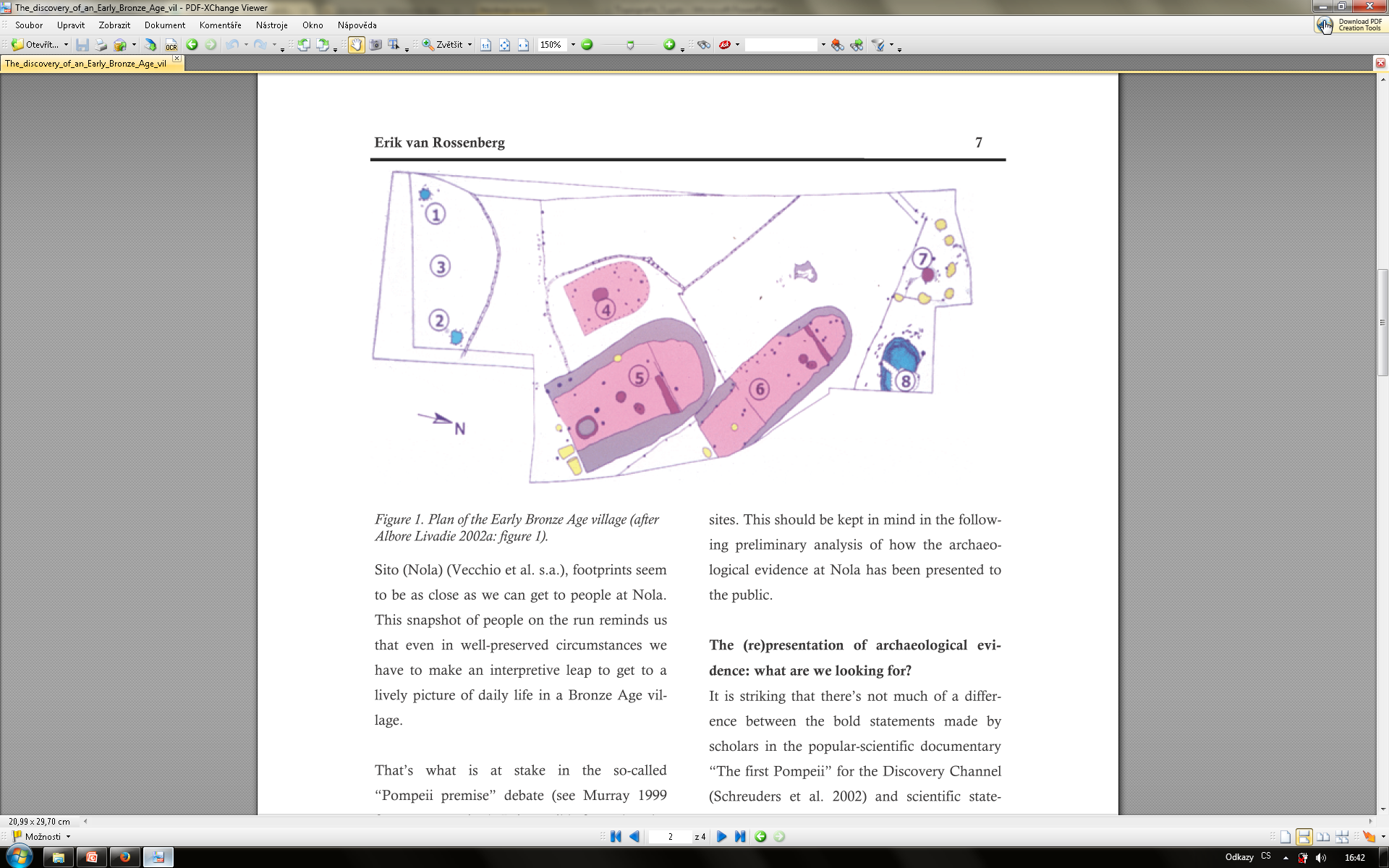 v blízkosti domov – oválne alebo kruhové štruktúry s kónickou strechou, vchod na kratšej strane – skladovanie úrody a potravín
Archeobotanické nálezy:
 detailné odtlačky semien, klasov, ovocia, ale aj štruktúry stavebného materiálu
 pšenica, jačmeň, žito, pšenica špalda
 ostružníky a iné bobule
- mandľovníky
Archeozoologické nálezy
 domestikované zvieratá v ohradách
 hov. dobytok, ovca/koza, prasatá
 relatívne mladý vek ukazuje na chov za úžitkom spotreby
 ovce/kozy – mlieko a vlna
 psy, mačky (nie je isté, či domestikovaná)
 hraboš a rôzne druhy vtákov
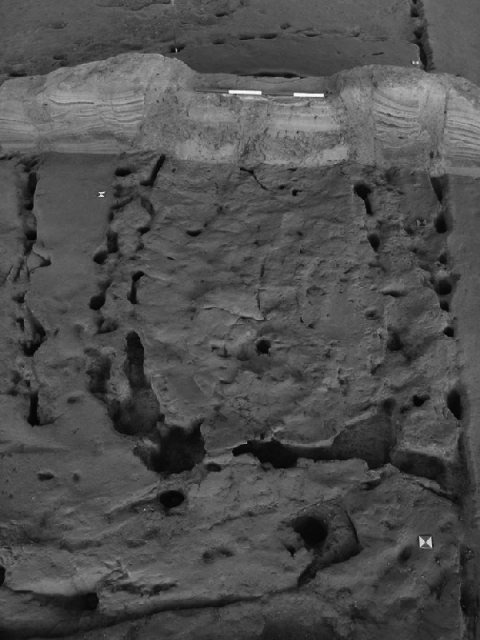 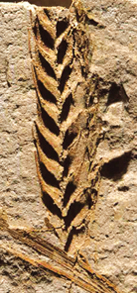 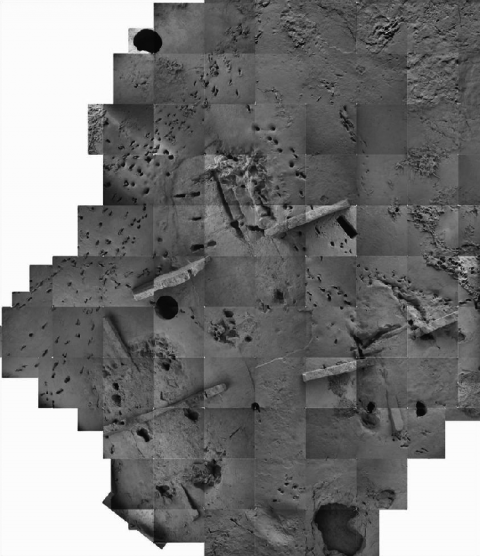 laserové skenovanie
 tisíce ľudských a zvieracích odtlačkov stôp vo vrstve sopečného prachu
 v rámci osady – chaotické
 mimo osady – stopy vedúce preč od centra výbuchu
 znaky pokĺznutí a spadnutí
 13 detí pod 140 cm (mladých ľudí), 57 dospelých medzi 140-170 cm, 9 dospelých nad 170 cm
Neapolis (Neapol)
7. stor. BC – grécka kolónia Cumae založila Parthenope a neskôr v tesnej blízkosti Neapolis (475 BC)
 dôležitosť rástla hlavne z dôvodu vplyvu Syrakúz
 Neapolský záliv sa postupne stával jediným obývaným jadrom
 spojenec Ríma proti Kartágu
 obsadené Samnitmi (skoro porazení) a mesto sa stalo rímskou kolóniou
 grécka kultúra
 villy, akvadukty, verejné kúpele, divadlo, chrám Dioskúrov, opevnenie z 5. stor. BC
 Claudius a Tiberius – villy
 ranekresťanské katakomby: S. Gennaro, S. Gaudioso, S: Eufebio, S. Severa
Výskum počas výstavby metra 2003 – 2014
Stazione Municipio
 nález antického prístavu Neapolis
 3000 kusov nálezov
 1. stor. AD
 5 rímskych lodí + amfory, keramika, šperky, obuv, osobné veci námorníkov (13 m pod úrovňou terénu)
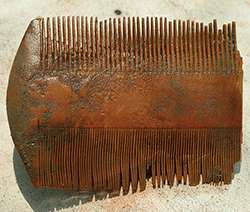 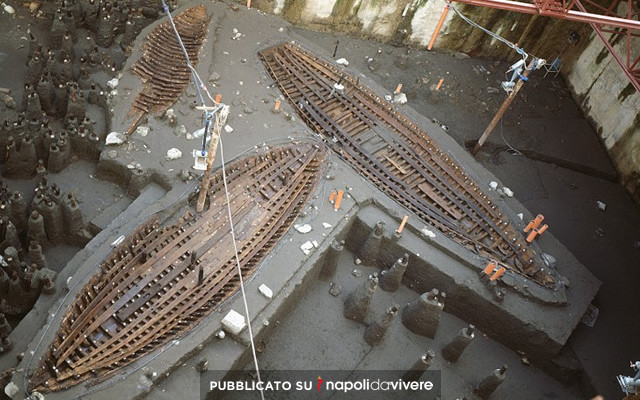 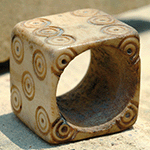 Stazione Duomo
 gymnasium a Augustov chrám
 dôležitá verejná stavba – Isolimpické hry 2 AD – organizované Augustom (Neapolis mesto gréckej kultúry), organizované každé 4 roky

Gymnasium a chrám
 dlažba pri vstupe do objektu
 mramorová hlava člena rodiny Claudiov – Germanicus (?)
 veľké množstvo architektonických fragmentov – stĺpy, dlažba, mozaiky, schodiská, hlavice, architráv
 pódium chrámu
 grécke nápisy: mená výhercov hier rozdelené do kategórií (muži, ženy, dievčatá, chlapci) a podľa disciplín (beh, zápas, divadlo, poézia,...)
 budova sa skladala z portika s chrámom obkolesujúcimi cvičisko
 preteky vozov asi odtiaľ vychádzali

 mramorová fontána z 12. stor.
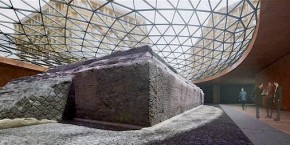 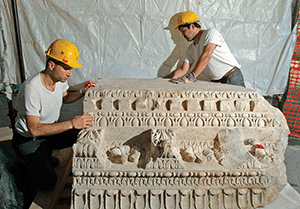 Stazione Università
 byzantský Neapol
 medzi rokmi 500 – 800 AD
 zbytky fortifikácie (sekundárne použitý materiál z neznámej budovy z obdobia principátu) s vežou
 korintská hlavica, polostĺpy, kus reliéfu zdobený z jednej strany naloďovaním na palubu lode a z druhej strany vojenské trofeje
 sklad s keramickými výrobkami, amforami s nápismi v gréčtine, lampami (africké a sicílske typy), sklo a mince
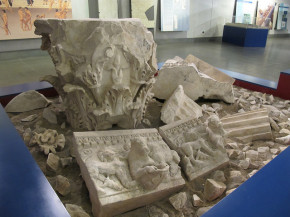 Pithekoussai

 najstaršia grécka kolónia, ostrov Ischia, moreplavci z Euboje
 preľudnenie x obchod?
 pôda 
 pozícia
 George Buchner, David Ridgway, 70te roky 20. stor.
 723 hrobiek od 8. stor. BC – pohrebisko San Montano
 spracovanie železnej rudy – Monte de Vico (osídlenie) – účelovo vybrané miesto – železná ruda dovážaná z Elby a Populonia
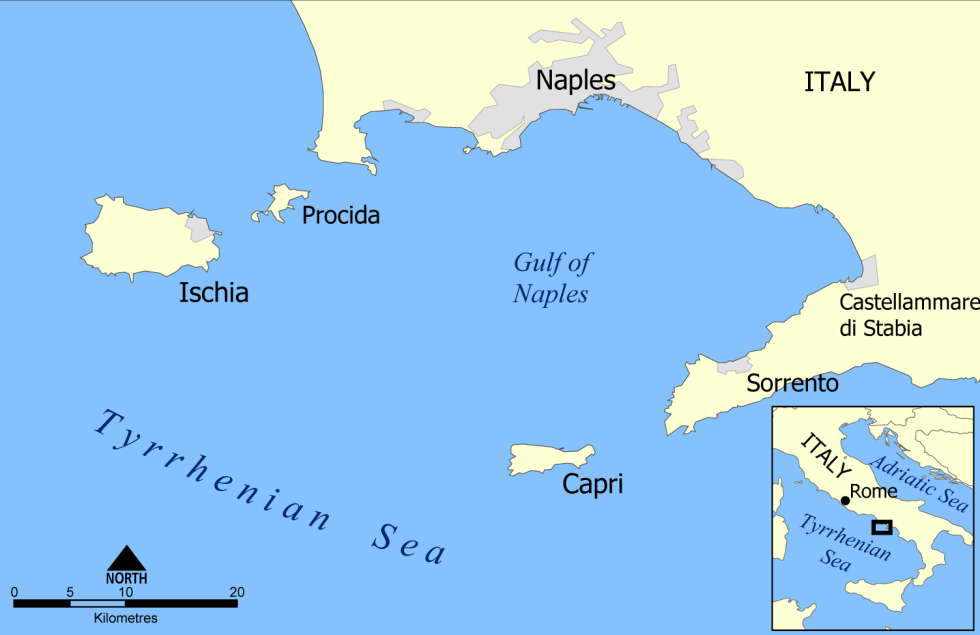 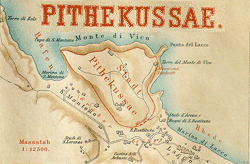 Osídlenie:
 3 terasy
	a) vrchná terasa – zachovalo sa málo kvôli blízkosti k povrchu
	b) bohaté na rôzne architektonické formy: megaron, štruktúry I, II, III
	c) štruktúra IV – množstvo prestavieb – najstaršia fáza oválna, najmladšia obdĺžniková, 	v priebehu 50 – 75 rokov
 stavebný materiál: miestny vulkanický kameň, bez omietky (časté zemetrasenia stavby zničili)
 nie sú to len súkromné obytné domy – dielne – spracovanie železa
 štruktúra II – IV – kováčske a zlievarenské dielne – kováčova dielňa – zastrešená len v západnej 
 štruktúra I – súkromné obydlie
  od roku 700 BC – lokalita upadá, vidiecke sídlo
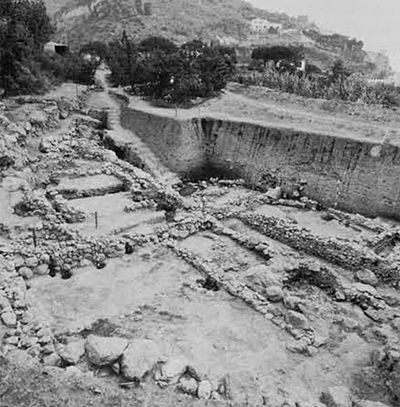 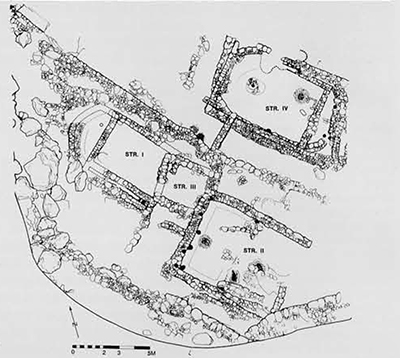 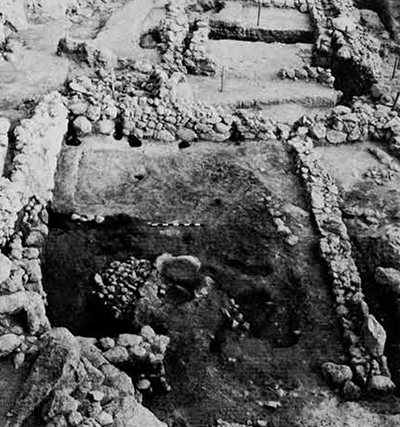 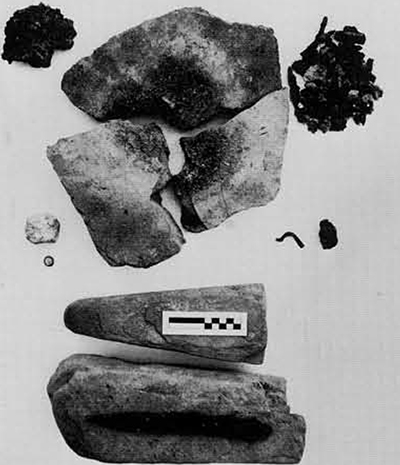 Keramika:

a) domáca (žltkasté sfarbenie podľa ílu)
I. arybaly na export do Etrúrie, Látia, Apúlie, Kalábrie (hroby)
II. krátery, džbány, vázy, poháre, amfory, pithoi (osídlenie)
- črep s nákresom viditeľných hviezd
- Nestorov pohár
b) importovaná – Korint, Euboia, Atény, Foinícia, Sýria
 rodská amfora
 foinícky nápis
 aramejské nápisy

Nestorov pohár
 hrob v údolí Santa Montana
 jedna z najstarších grécky písomných pamiatok  (730 – 720 BC)
 1953
 najstaršia zmienka o Iliade
 nápis: „Ja som Nestorov pohár. Ten, kto pije z tejto čaše, ten bude pohltený láskou Afrodity.“
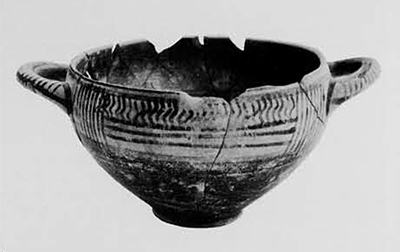 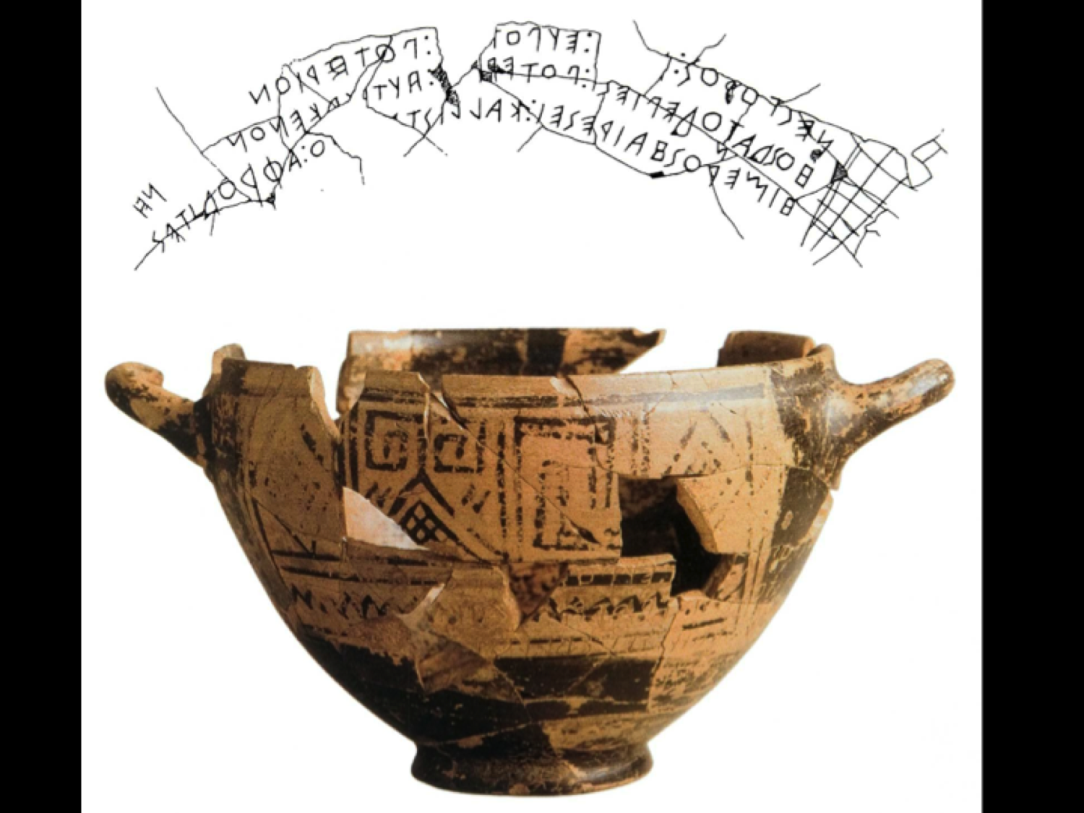 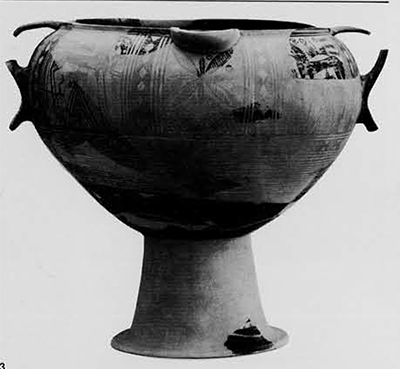 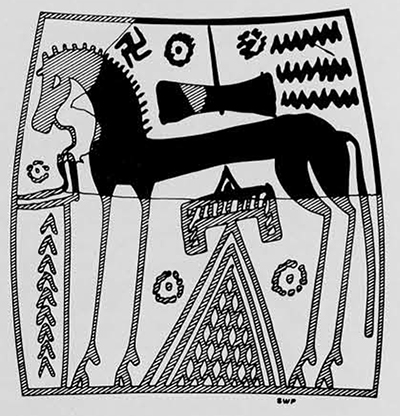 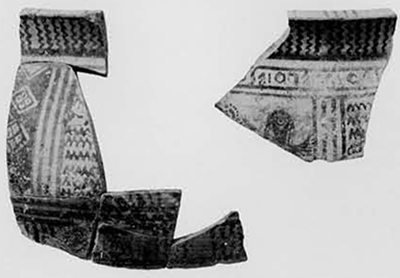 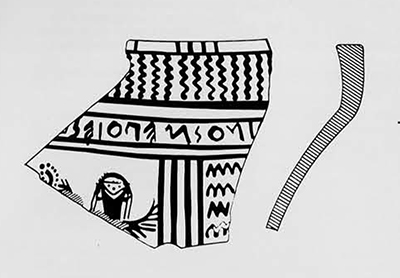 Capri
 hornatý ostrov, vápencové skaly
 nevhodný na poľnohospodárstvo
 Cassius Dio: „nepoužiteľný ostrov“
 geografická poloha – navigácia, križovatka ciest (obsidián, kovy) už od doby bronzovej

Grotta Delle Felci
- nálezy od neolitu po dobu železnú
 výskum 19./20. storočie
 rituálne miesto: keramika s jedlom a pitím, rituálne rozbité nádoby, 
 oker – dôležitá úloha v kulte

Neolit
- nálezy od stredného neolitu
 pohreby s bohatou výbavou
 maľovaná – trichrómna keramika – červený plameň lemovaný hnedou kontúrou
 ľudské postavy namaľované na kameňoch
 obsidián – čepele, ostrov úzko spojený s Lipari (stredisko ťažby a obchodu s obsidiánom)
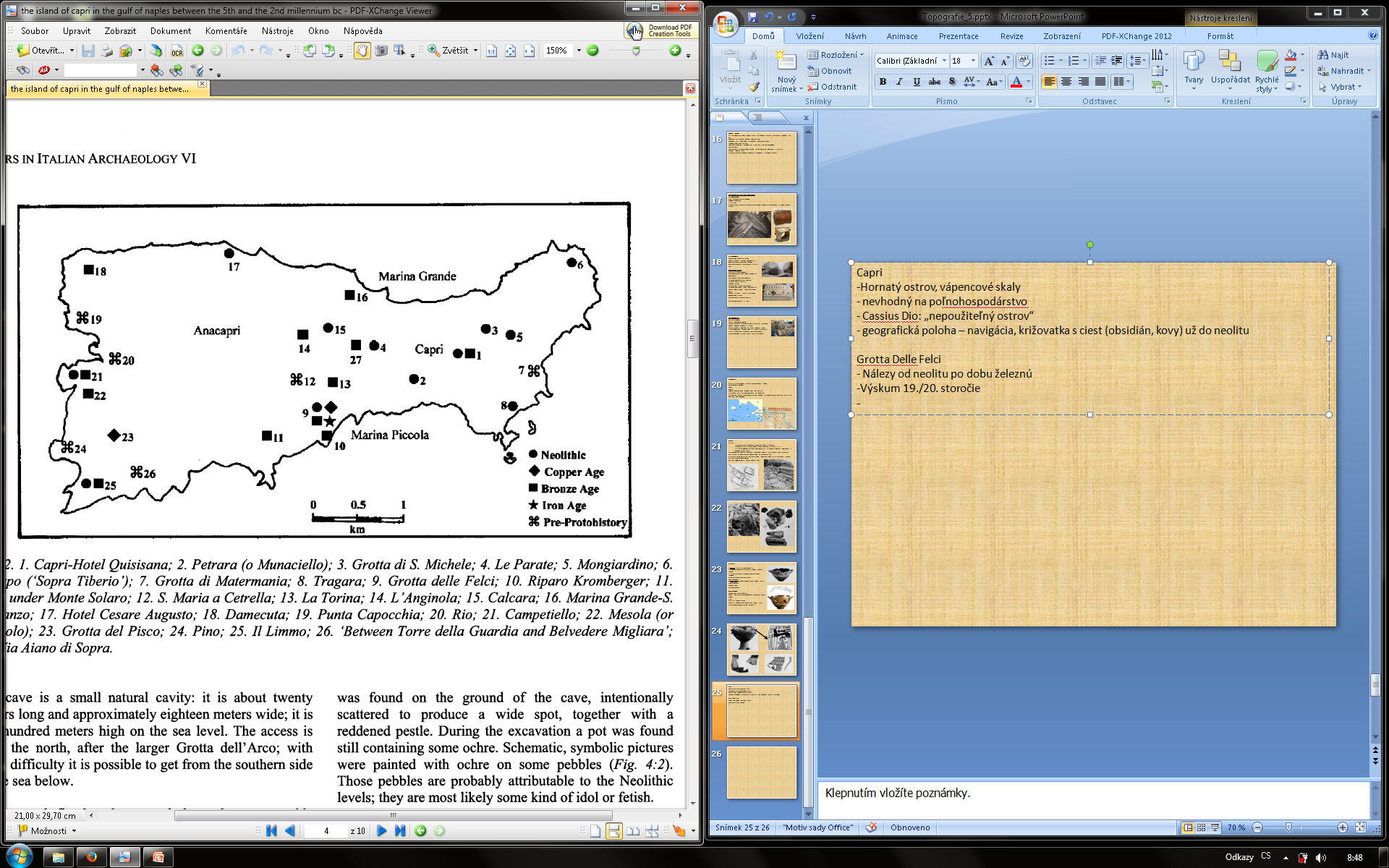 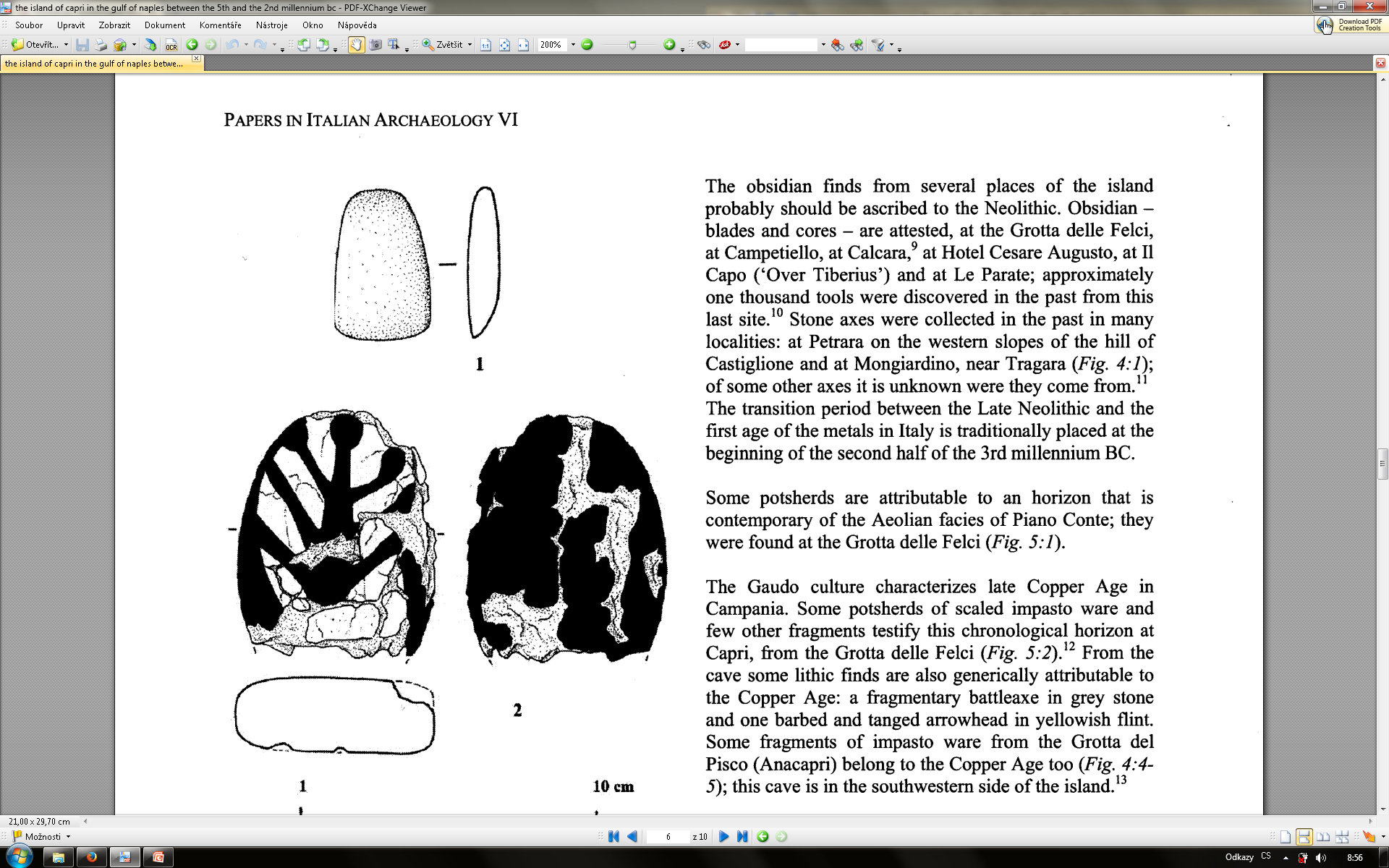 Doba bronzová
 strategické miesto pre obchod s kovmi z Egejského mora do severnej časti Tyrhénskeho mora, Toskánska a Sardínie
 nálezy sekier a dýk
 výbuch Avellino (1880 – 1680 BC) – ostrov zasiahnutý len málo
 stredná doba bronzová: protoapeninská keramika – v ruke robená, leštená, ku koncu obdobia Apeninská kultúra – tmavá, leštená keramika s rytou výzdobou vyplnenou bielou farbou
 rituálne miesto – votívne depozity váz, miniatúr, jedla, zvieracích kostí, lastúr, zvyšky rituálneho ohniska

Doba železná
 len z tejto jaskyne
 veľmi málo nálezov – prerušenie kontaktov s Mykéncami
 impasto
 kopije
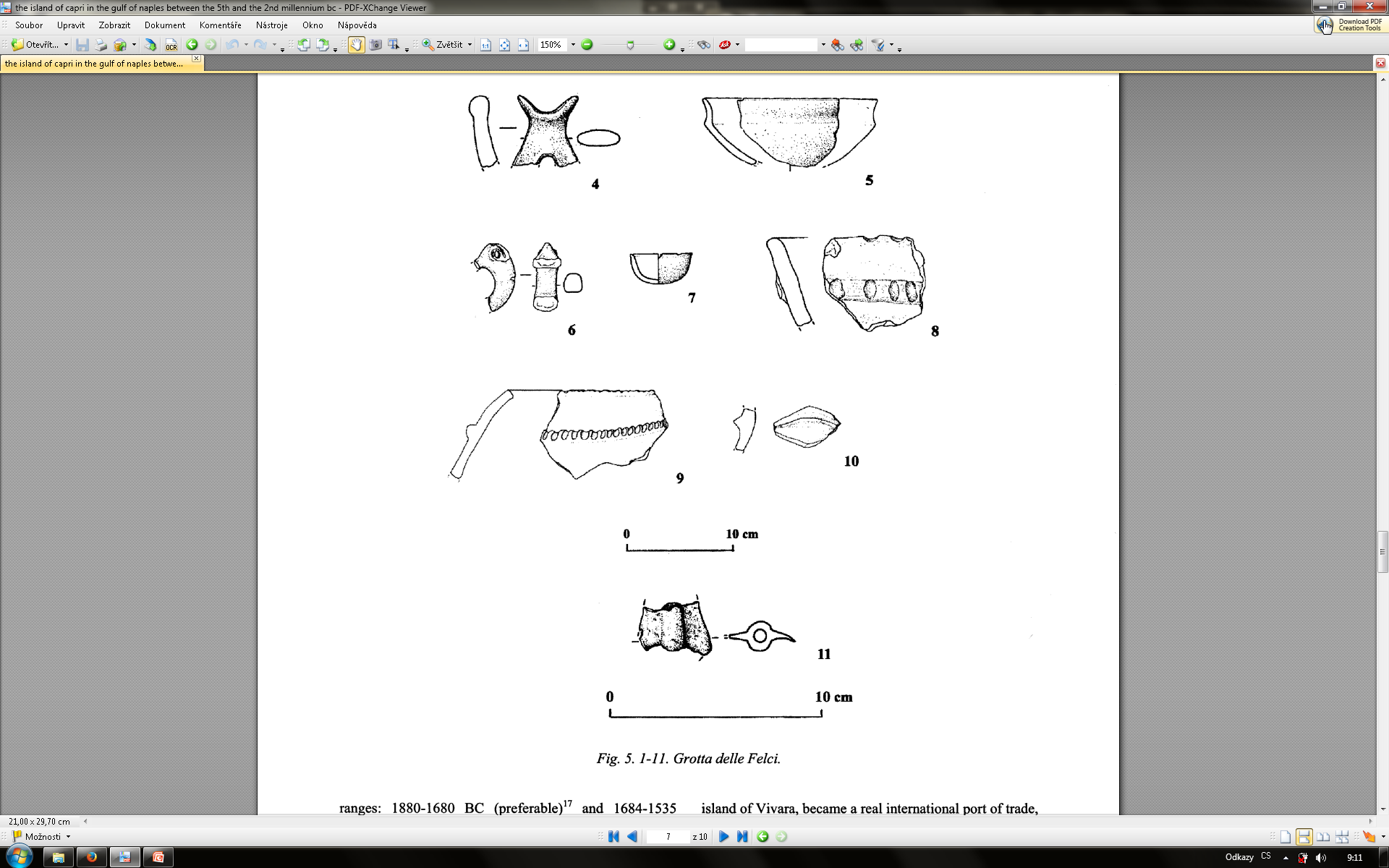 8. stor. BC – ostrov kolonizovaný Teleboicami, ľud z Arkánie, ktorý viedol Teleno – piráti, osídlenie si stavali na dobre opevnených miestach – megalitické opevnenie
 5. - 4. stor. BC – Gréci z Cumae sa usadzujú na ostrove
 325 BC – ostrov prechádza pod správu Ríma
 269 BC – mince – dôkaz obchodu medzi pevninou a ostrovom
 9 BC – Augustus získava Capri
 27 – 37 AD – Tiberius prebýva na ostrove

Villa Jovis
 Tiberius (nechal postaviť ďalších 11 víl na ostrove) – jedna pre každého olympského boha
 najlepšie chránená, najväčšia a najbohatšia
 7000 m2 – obytná časť, záhrady, nymfeá, exedry na oddych, les
 po smrti Tiberia ďalej využívaná až do 2. stor. AD
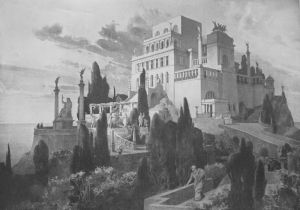 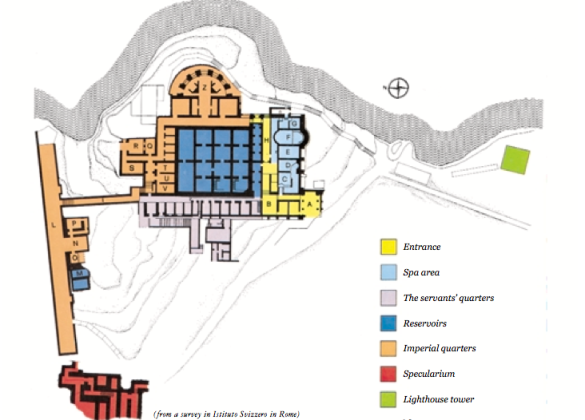 Stred – 4 veľké, zaklenuté nádrže na zber dažďovej vody
Sever – cisárske obytné miesnosti
Západ – priestory pre služobníctvo
Juh – kúpele (apodyterium, tepidarium, calidarium, prefurnium)
Východ – „ambulatio“ s výhľadom na Neapolský záliv, polostrov Sorrento, pobrežie Amalfi
- Jednotlivé časti villy spájané schodiskami tak, aby mal cisár súkromné prechody
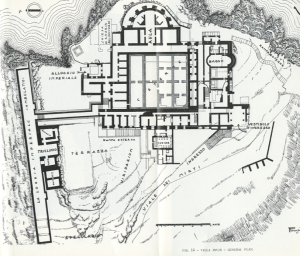 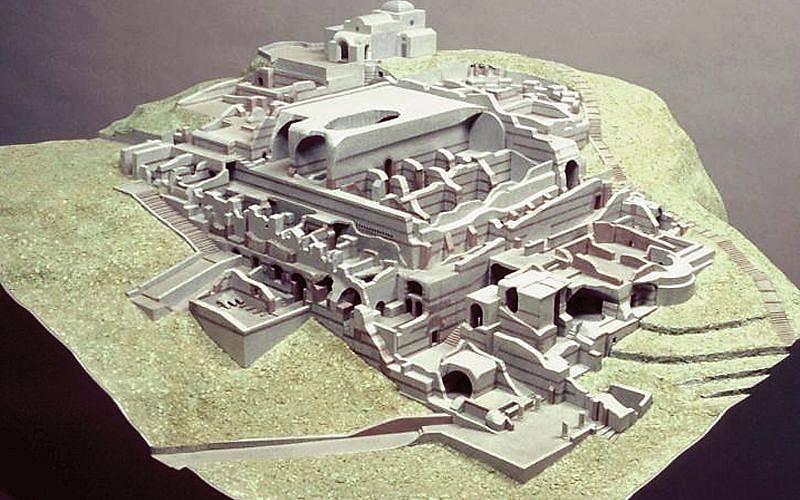 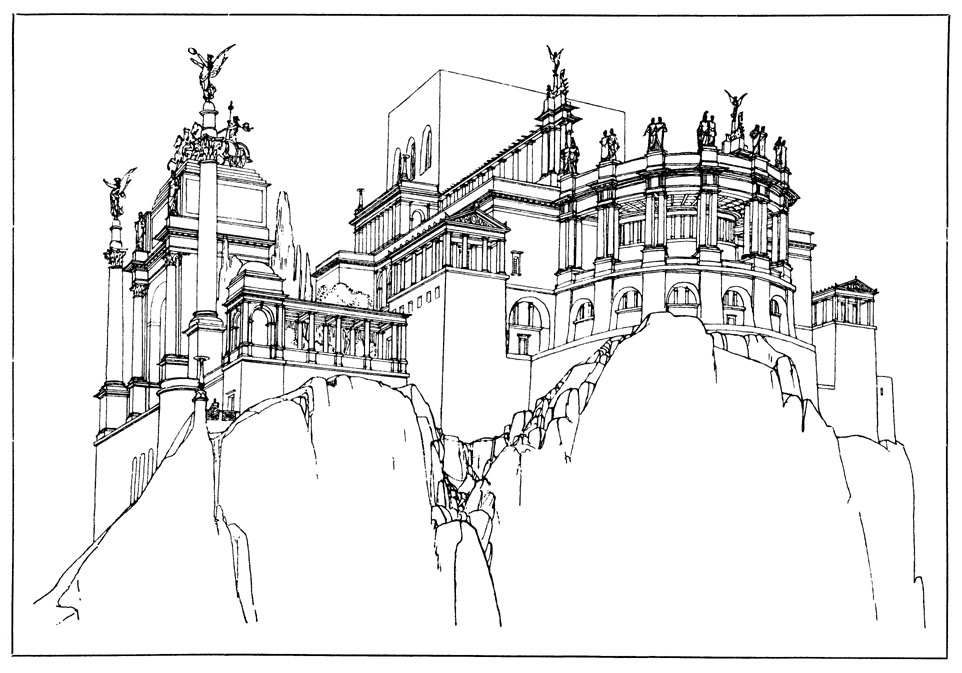 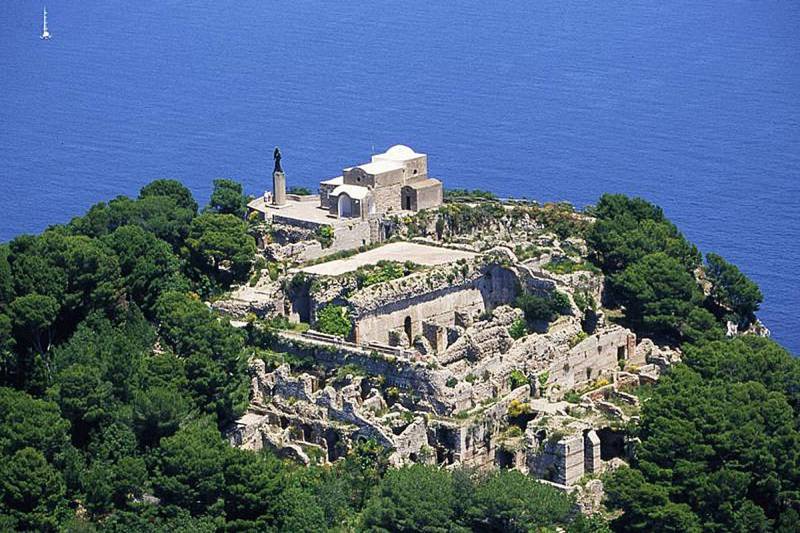 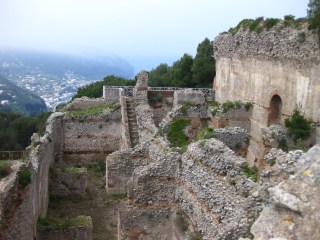 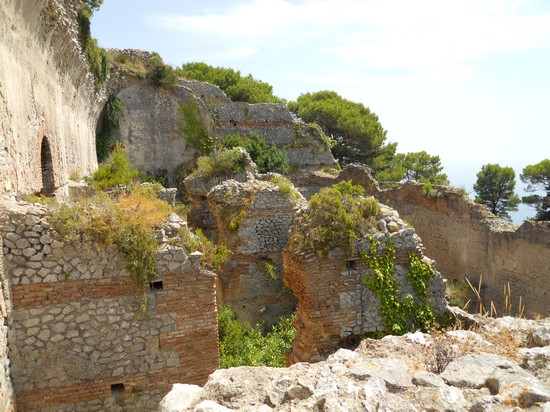 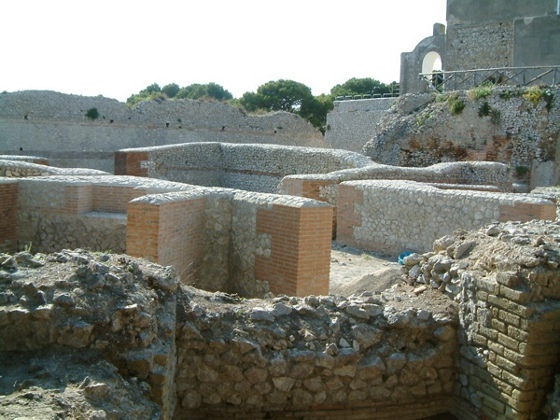 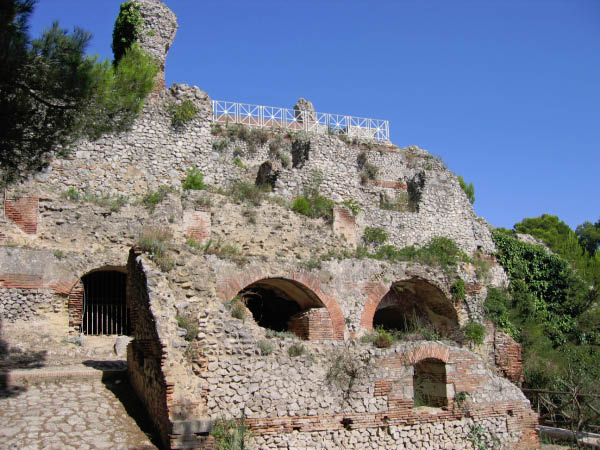 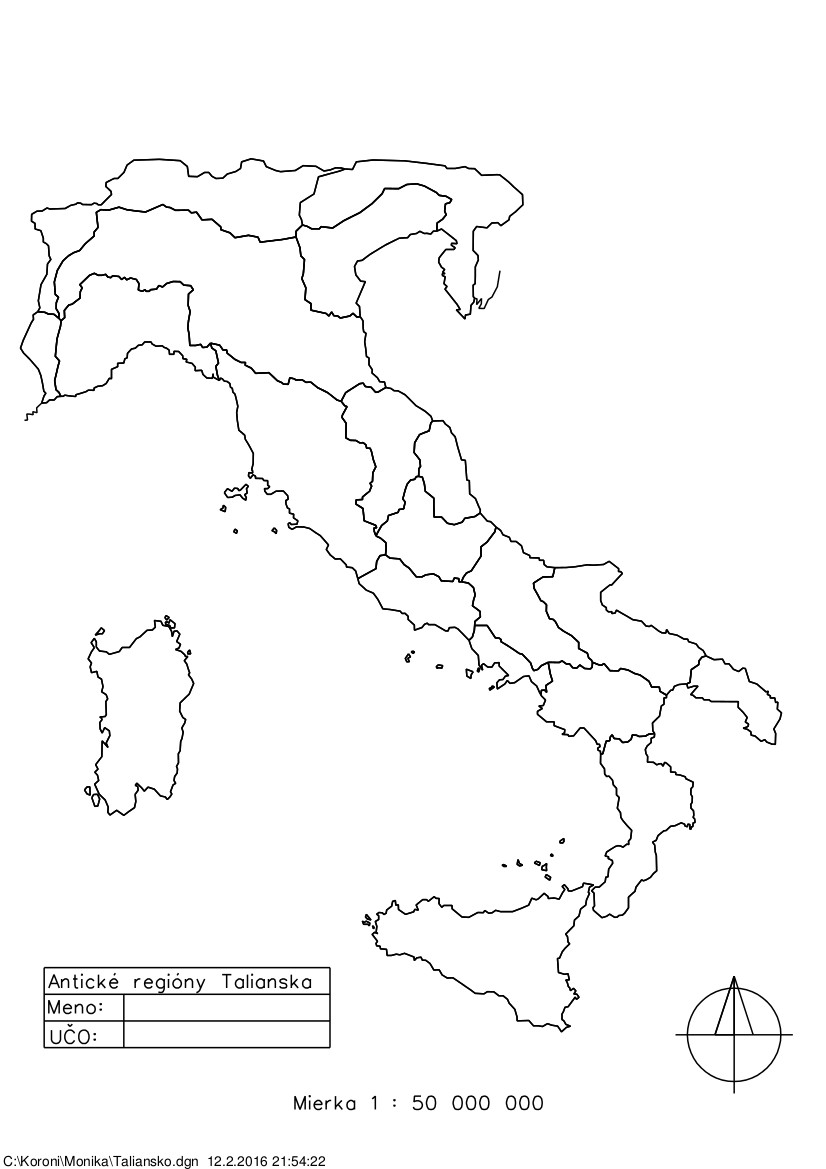 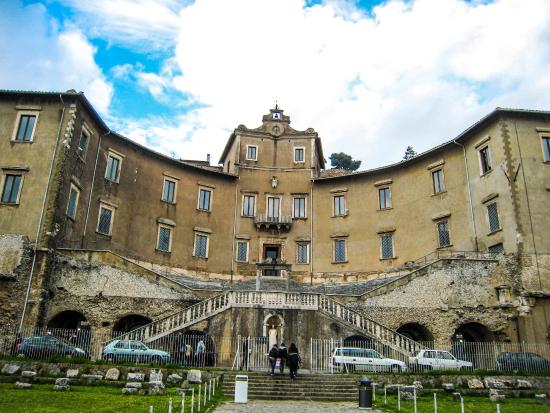 III
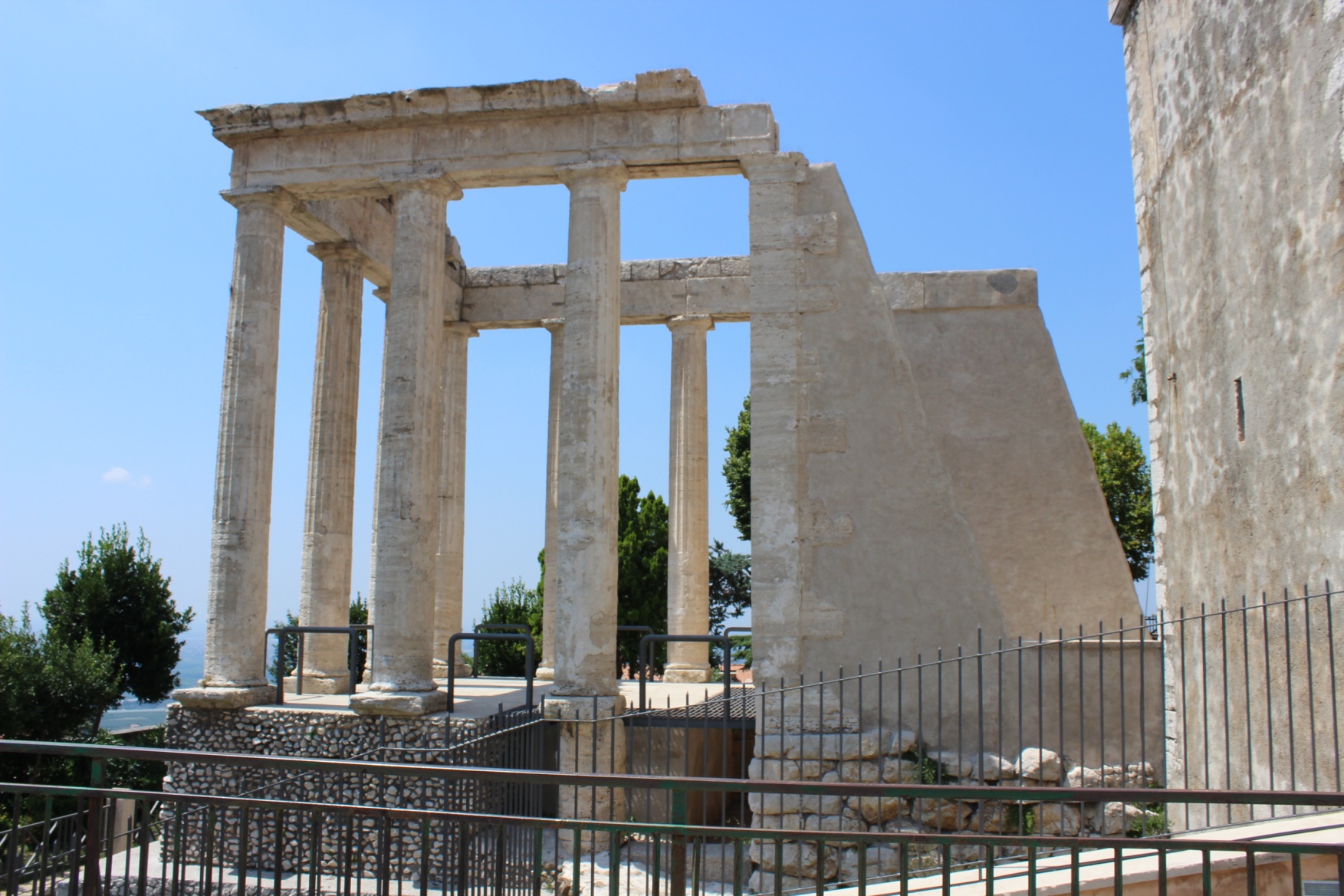 II
I
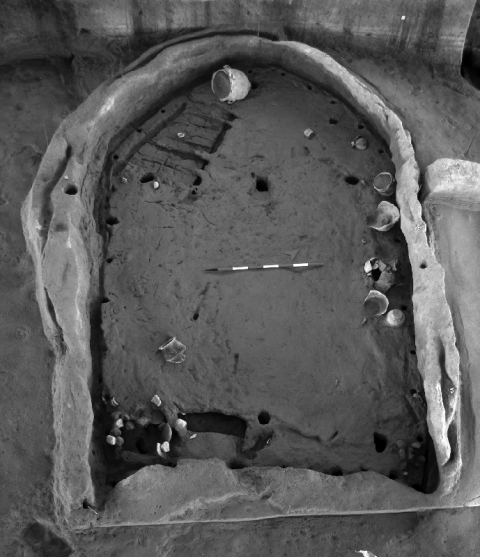 Pozzuoli
 grécka kolónia – Dicaearchia
 rímska kolónia – 194 BC – Puteoli – puteus (studňa), puteo (zapáchať) – zápach síry, mesto leží vo vulkanickej kaldere
 prístav – alexandrijské lode s obilím + ďalšie lode z celého impéria
 centrum exportu keramiky, fúkaného skla, mozájk, železa a mramoru
 rímska námorná stanica – Misenum – najväčšia námorná flotila antického sveta
 Sulla – vidiecka villa, 78 BC tam zomrel
 pozzolana – prímes cementu (pulvis puteolanus)
 apoštol Pavel – strávil 7 dní a potom šiel po via Appia do Ríma
 Caligula – 37 AD – nechal postaviť 3,2 km dlhý most nad zálivom až k Baiae – lode zviazané dohromady (podľa proroctva)
 svätý Proculus – 4. stor. AD – umučený a stal 
sa patrónom mesta
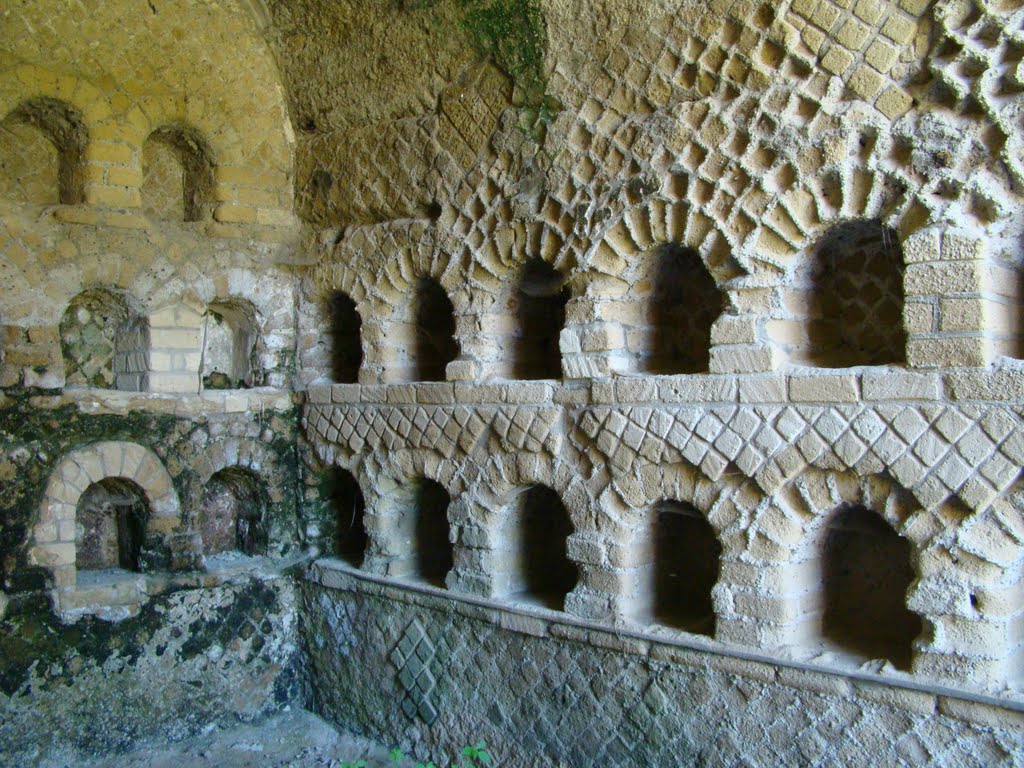 Nekropola di via Celle
 1. – 2. stor. AD
 collegium funeraticium – obdĺžnikový pôdorys okolo dvoru, kde sa nachádzalo mauzóleum
  kolumbáriá
 14 budov spojených s pochovávaním, ale aj s pohrebnými rituálmi
 inhumačné pohreby (v zemi alebo murovaných hrobkách)
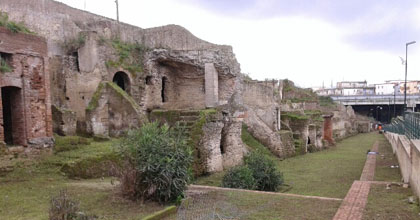 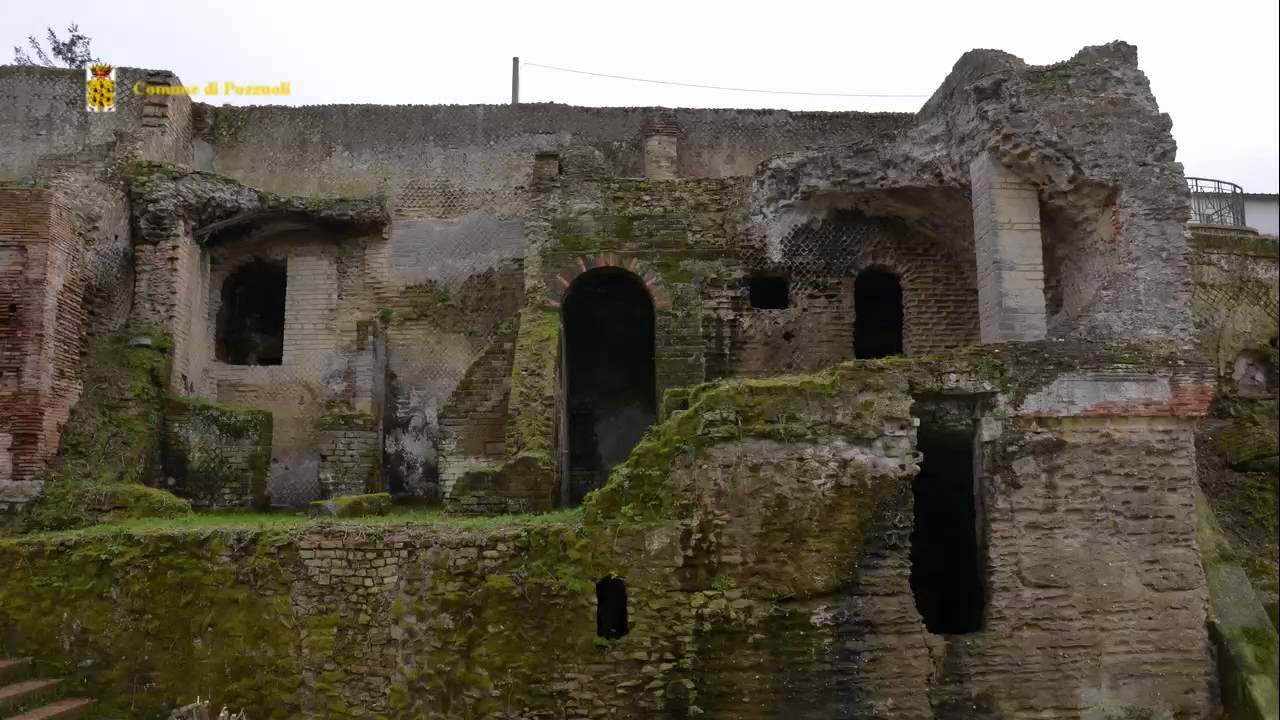 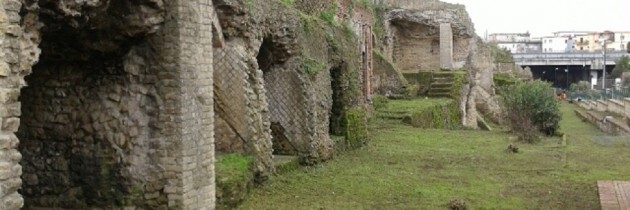 Fláviovský amfiteáter
 jeden z najväčších amfiteátrov
 1. stor. AD - Vespasián
 architekti Kolosea v Ríme
 147 x 117,44 m
 eliptický porticus na vyvýšenom stupni
 4 hlavné vstupy + 12 vedľajších – nad každým nápis:
COLONIA FLAVIA AUGUSTA
PUTEOLANA PECUNIA SUA
 exteriér – 3 rády + attika (dekorovaná sochami)
 cavea – 3 sektory, sieť chodieb
 pod arénou – sieť chodieb, niekoľko vstupov do arény
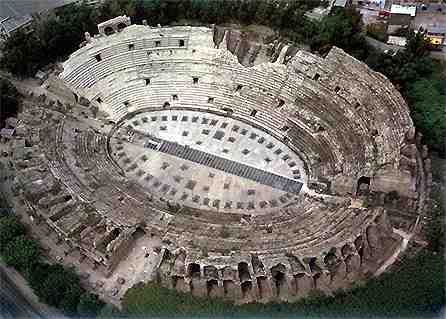 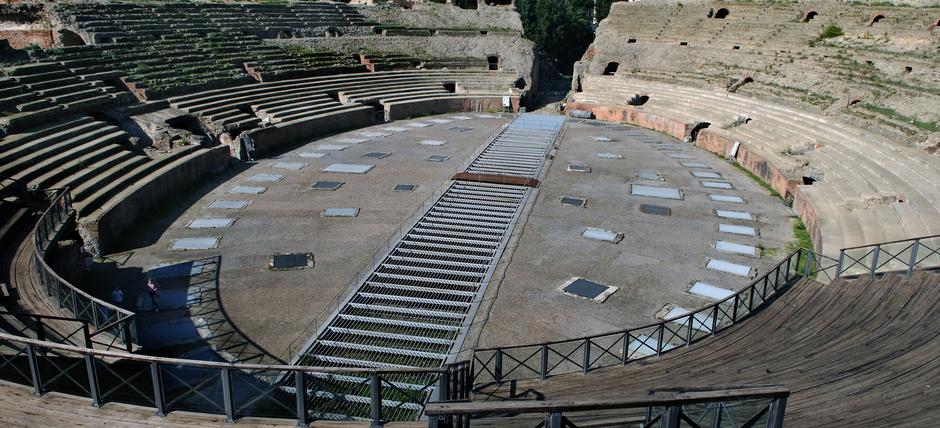 dodnes viditeľné miesta držania šeliem a časti mechanizmov
 aréna rozdelená na 4 sektory
 nikdy sa nepoužíval na naumachie
 v okolí - fontány
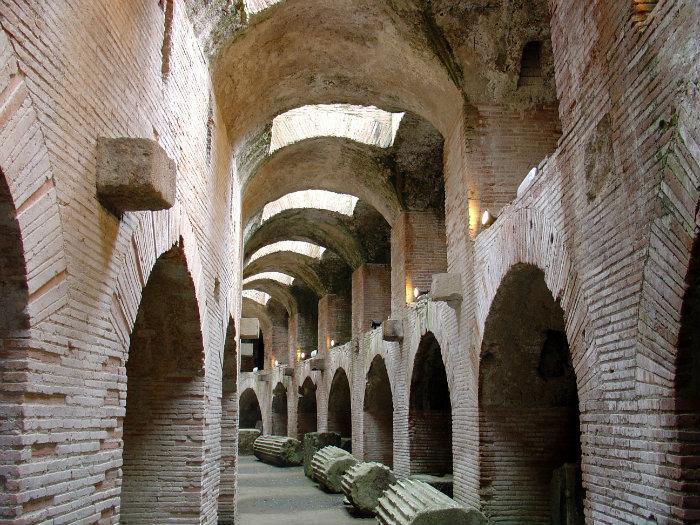 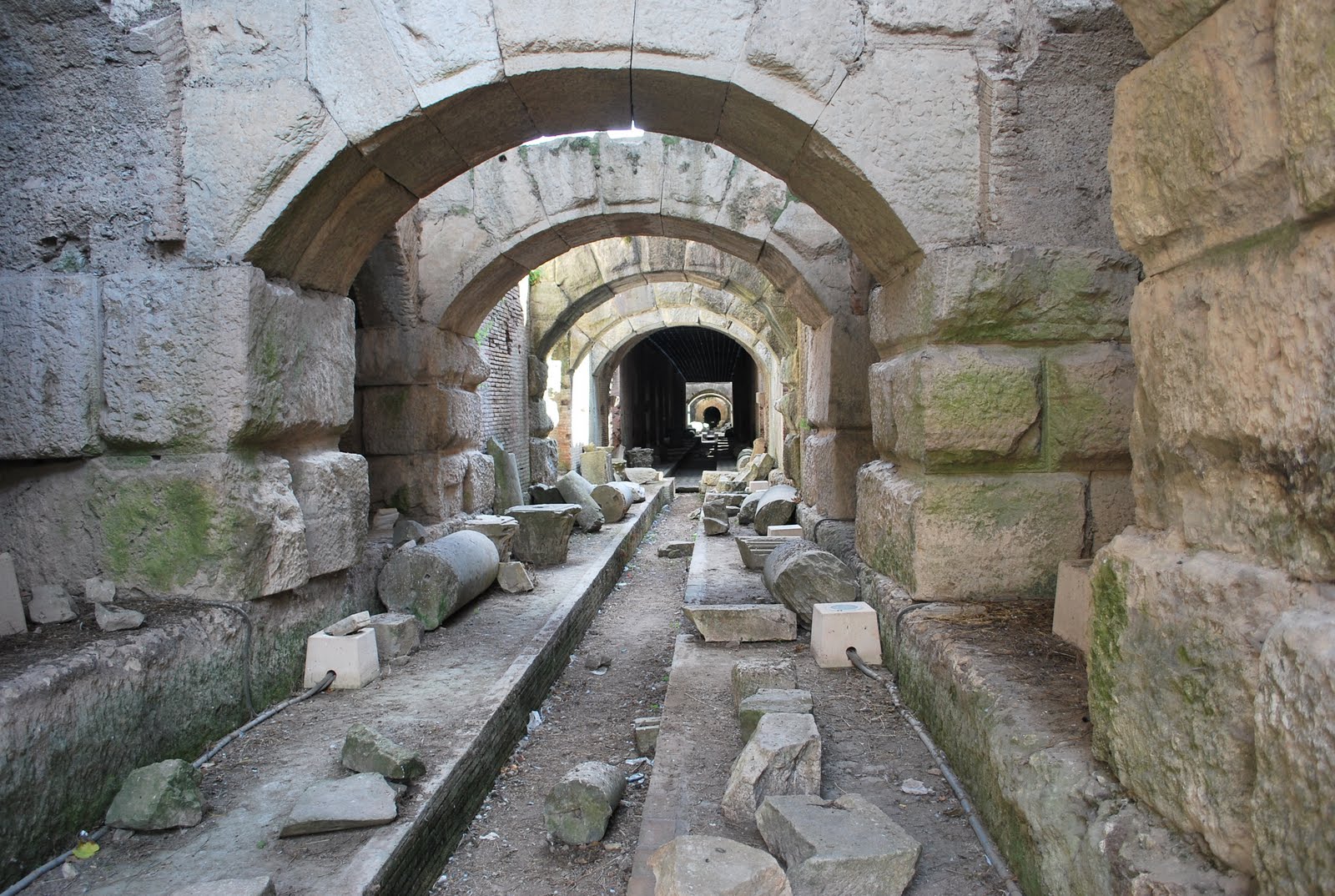 Macellum (Serrapeum)
- 1. – 3. stor. AD
 trhovisko
 štvorcový dvor s portikom
 v strede – tholos
 po okrajoch – tabernae
 východná strana – apsidová hala so 4 stĺpami  (cipollino) – socha Serapida
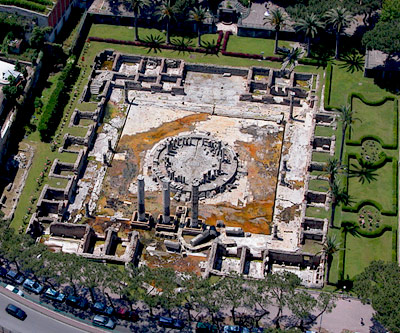 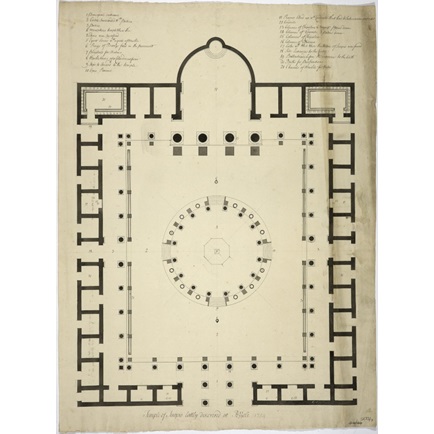 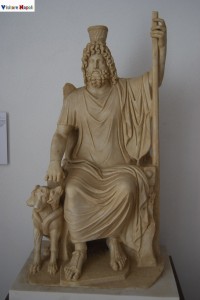 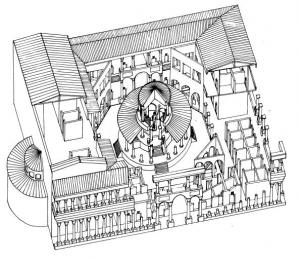 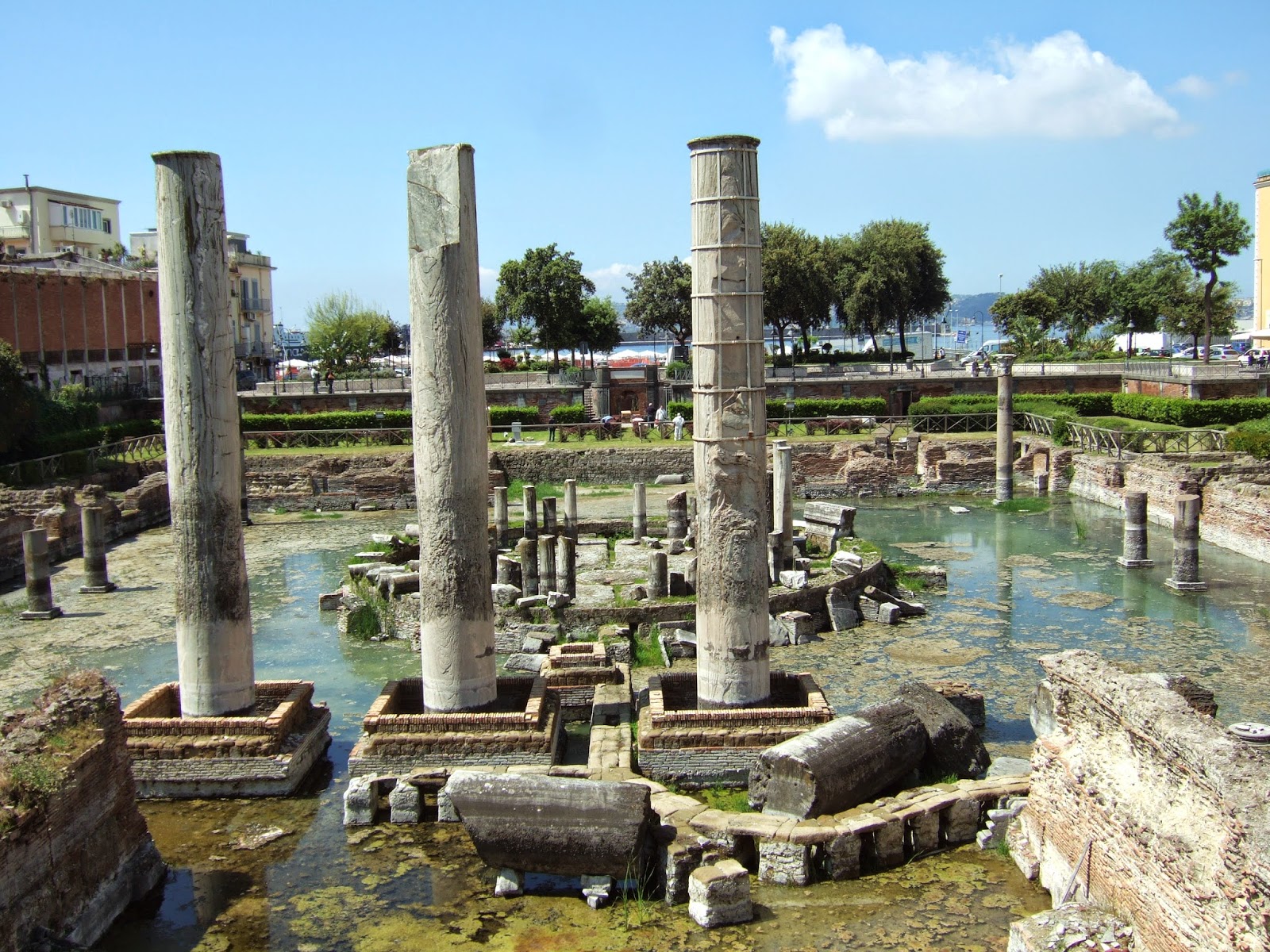 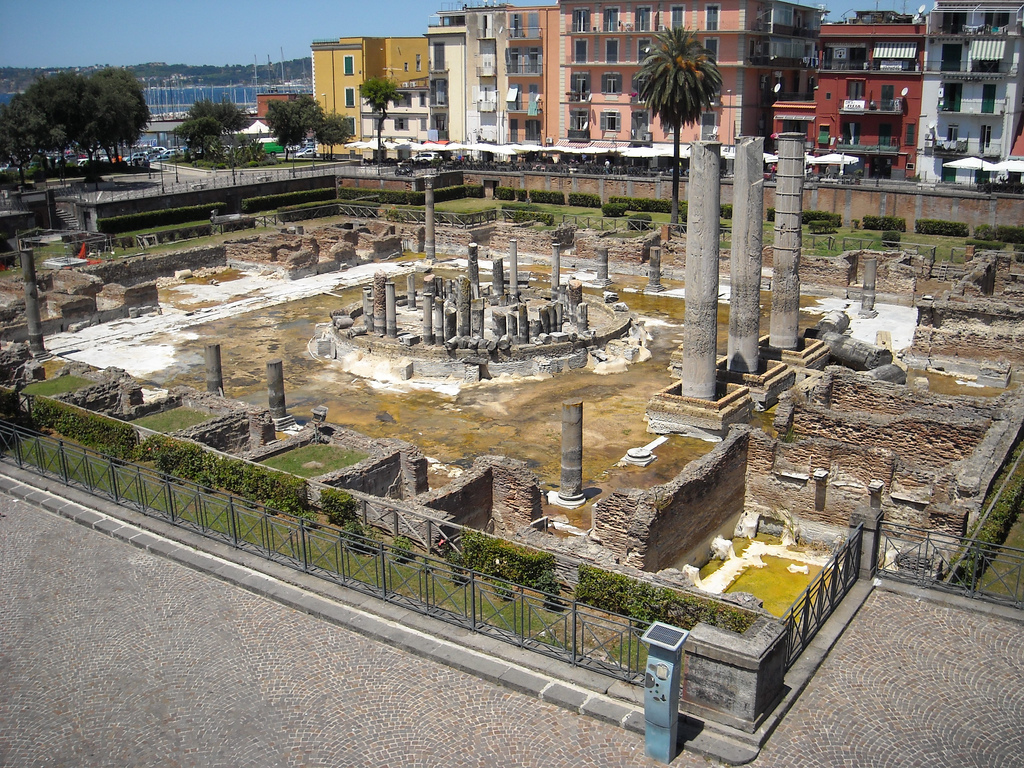 Baia
 pôvodne asi prístav pre Cumae
 rozsiahle kúpele – bazény plnené vodou zo sírových prameňov
 sauny – systém podzemných tunelov privádzajúcich geotermálne teplo do miestností
 prosperovalo hlavne na konci republiky: Marius, Lucullus, Pompej
 Caesar – villa
 Augustus – väčšina územia v cisárskom vlastníctva
 obľúbené miesto: Nero, Hadrián, Septimius Severus
 nikdy nezískalo štatút municipia
 veľká časť antického územia dnes pod vodou
 pravdepodobne dielňa na vytváranie bronzových a mramorových kópií gréckych diel
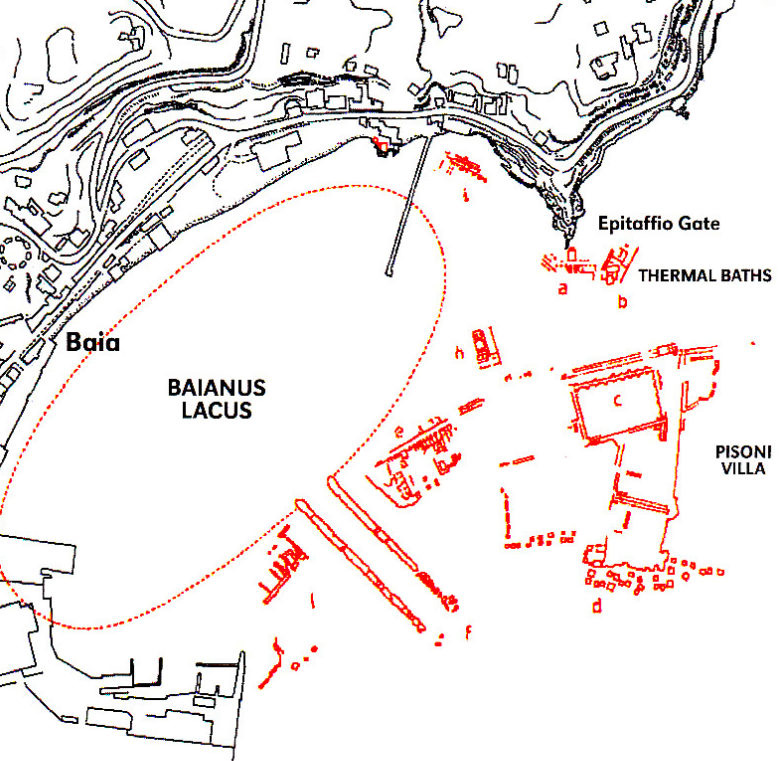 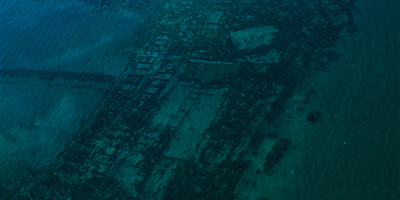 Kúpele
 komplex sa rozvinul na sérii terás
 terasy: záhrady, budovy kúpeľov, nádrže na vodu
 3 „chrámy“: Venuša, Diana, Merkur

Merkurov chrám
 obrovské frigidárium
 klenutý priestor (starší ako Pantheon) – 1. stor. BC
 celý komplex organizovaný okolo tohto frigidária
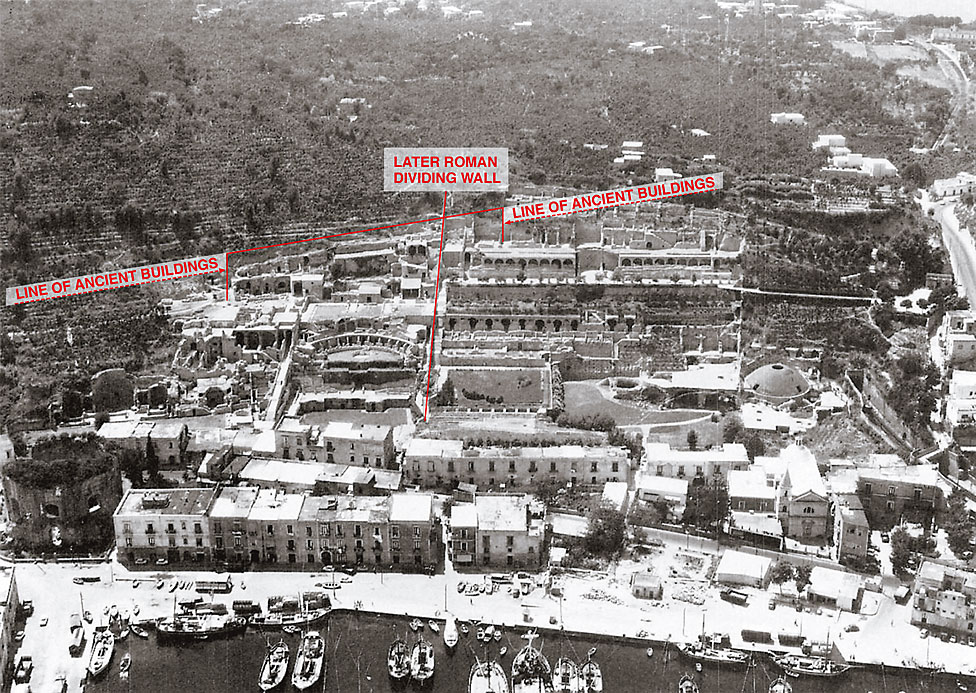 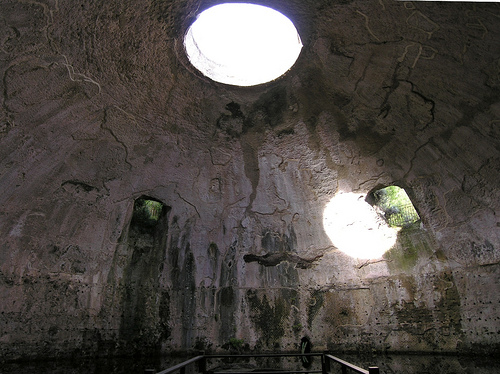 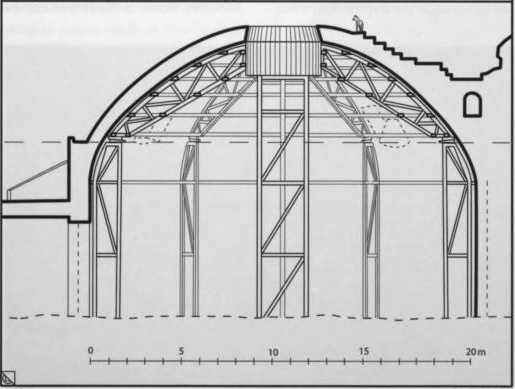 Terme di Sosandra
 obdĺžnikový priestor s divadlom a nymfeom

Venušin chrám
- 2. stor. BC
 kúpele
 zachovala sa osemuholníková stavba

Dianin chrám
 podľa fresiek zobrazujúcich lov

- najvyššia terasa – obytná štvrť
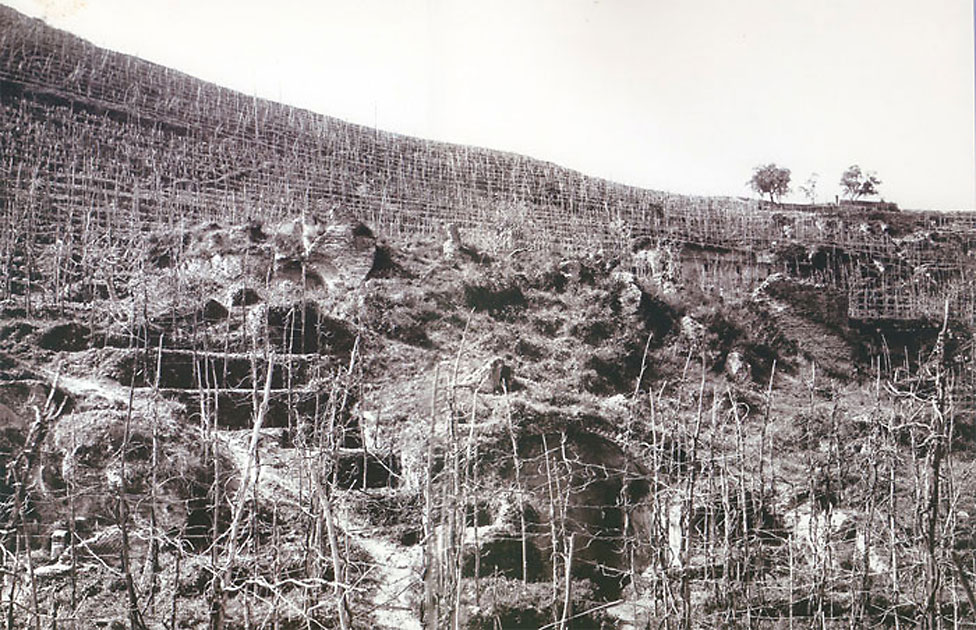 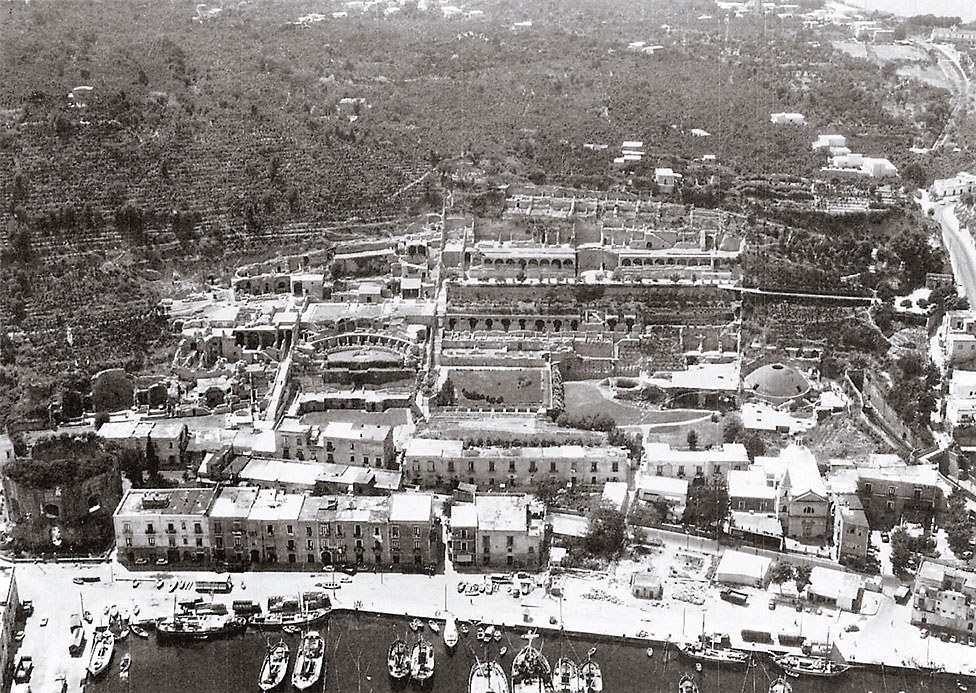 Cumae
 jedna z najstarších gréckych kolónií
 založené v 8. stor. BC kolonizátormi z Euboje (predtým založili Pithekoussai)
 posvätné miesto: Sibyla z Cumae – odhalila budúcnosť Aeneovi
 extra pomerium: nekropola – Princova hrobka 
(8. stor. BC), tholová hrobka s nepravou klenbou (4. stor. BC) a monumentálna hrobka z obdobia cisárstva – lebky nahradené voskovými maskami

Sibylina jaskyňa 
 najtajomnejšie miesto Phlegraeanských polí
 5m vysoká, 130m dlhá jaskyňa (tunel)
 osvetľujú malé svetlíky
 magické miesto
 vytesané do tufu
 tunel s trapezoidný prierezom končí obdĺžnikovou miestnosťou – vestibul do priestoru s tromi výklenkami – domov Sybily
 komplex prepojený aj s Apollónovým chrám
 nové štúdie – práca vojenského inžinierstva – ochrana prístavu
 na jednej z terás – katapulty a ostatné stroje využívané na obranu územia
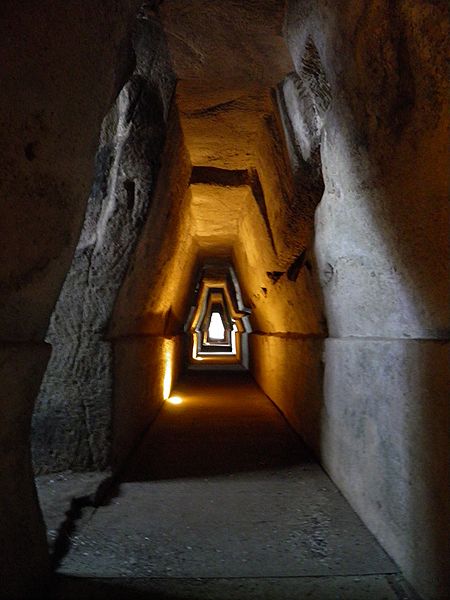 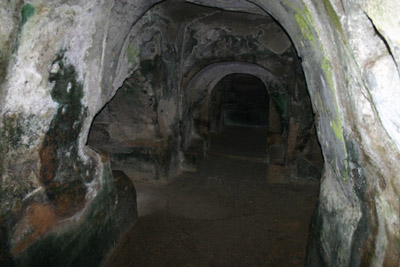 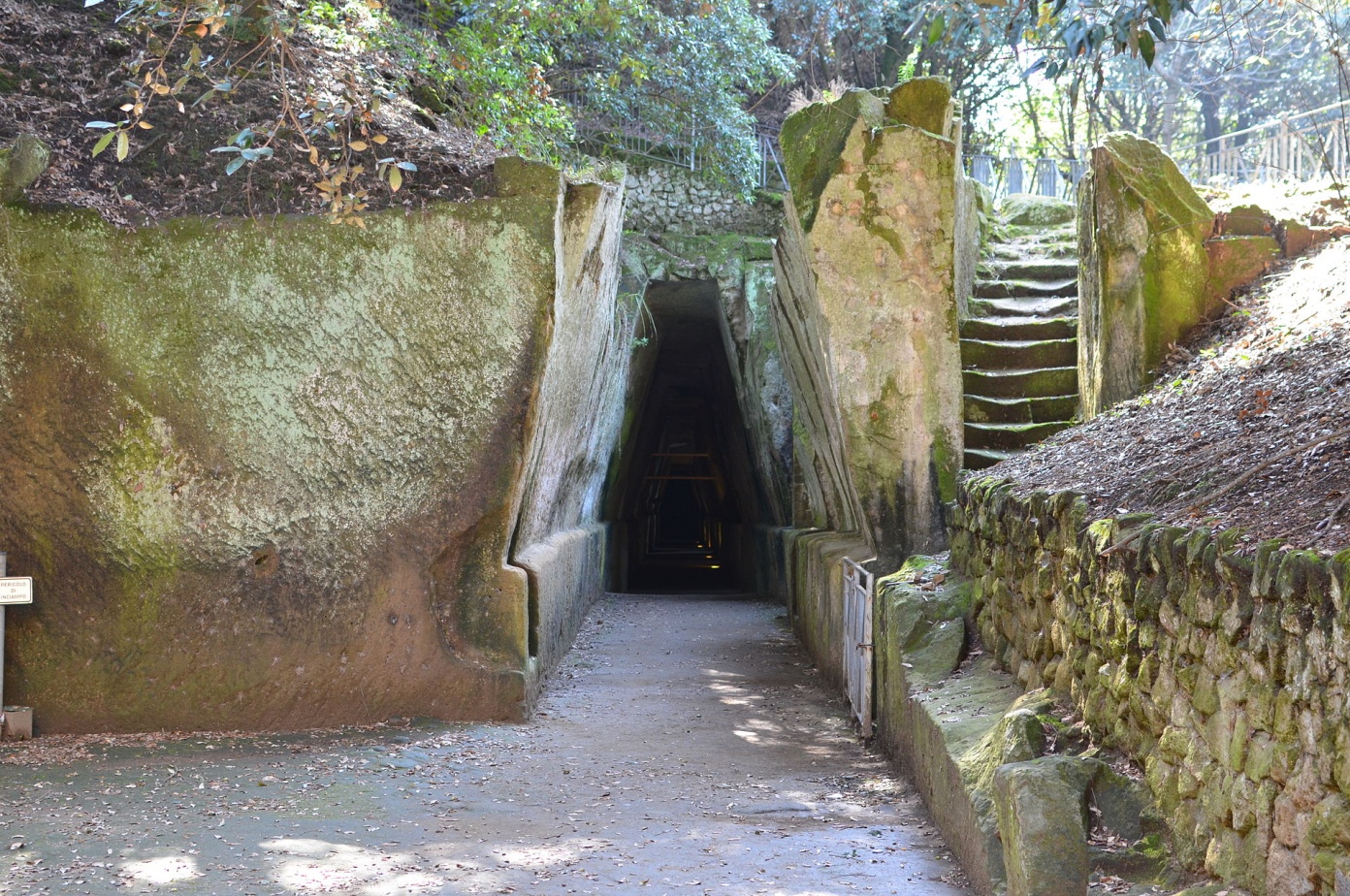 Forum/Agora
 forum – Samniti a Rimania
 agora – Gréci 
 severná časť – kúpele (z obdobia republiky), niekoľkokrát prestavované až do neskorej antiky
 južná časť – chrám na pódiu obkolesený portikom – Demeter (?)
 východ a západ – tabernae a portiká

Kúpele
- dva vstupy – juh (k frigidáriu) a východ (ku gymnasiu)
 tepidarium, sudatio, calidarium
 zachované praefurnium (západ)
 severovýchod – nádrž rozdelená na štyri časti
 vstup do frigidária – stĺpy z cipollino, mramorové dosky a maľby zdobili steny, mozaiky z opus sectile na podlahách
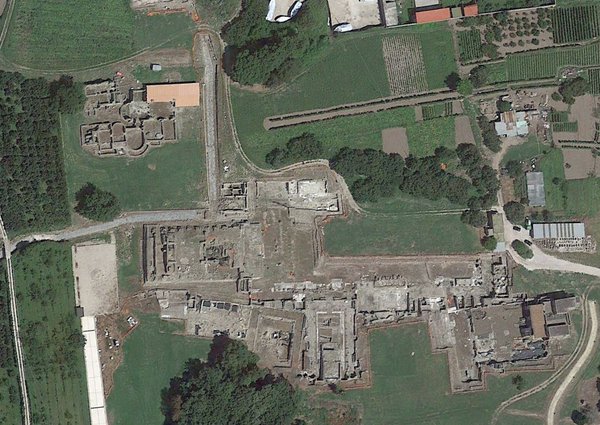 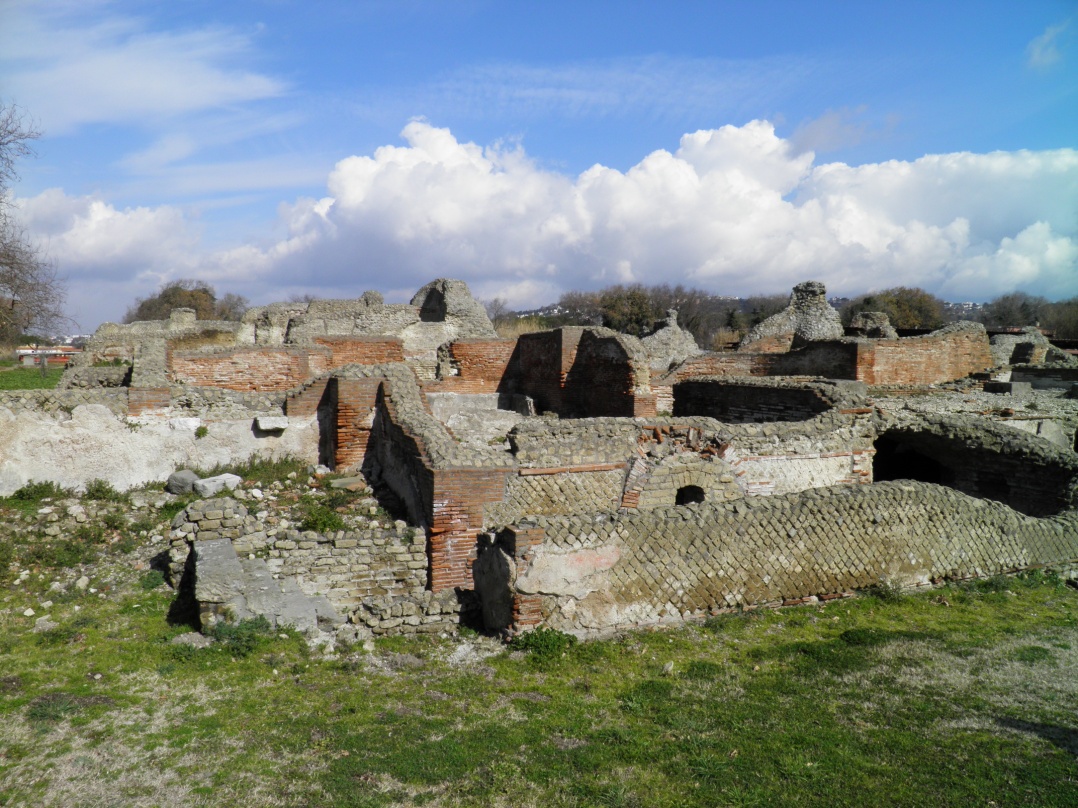 Apollónov chrám
 málo sa zachovalo z najstarších fáz – tufové bloky zo základov (5. – 4. stor. BC)
 pódium a stopy rímskej rekonštrukcie z Augustovského obdobia – zmena orientácie, na východnej strane pridaný pronaos pred trojitou celou






Jupiterov chrám
 na vrchole akropoly
 najstaršie fázy – grécka a samnitská – 5. stor. BC
 rímska fáza a rane kresťanská – lepšie zdokumentovateľné – cela delená nikami
 v 5. – 6. stor. AD – prestavaný na 5-lodný kostol
 ďalšie prestavby: gotika
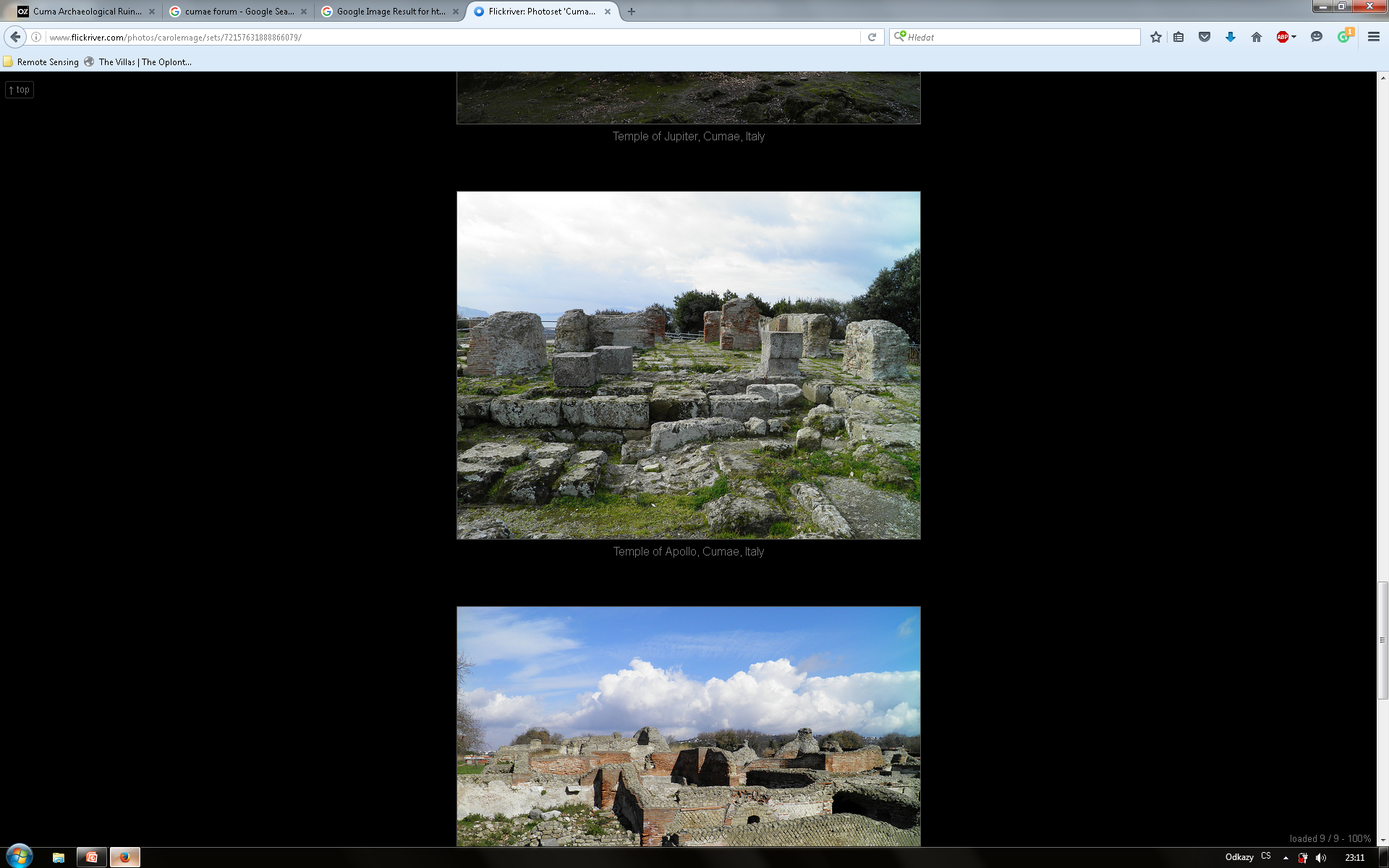 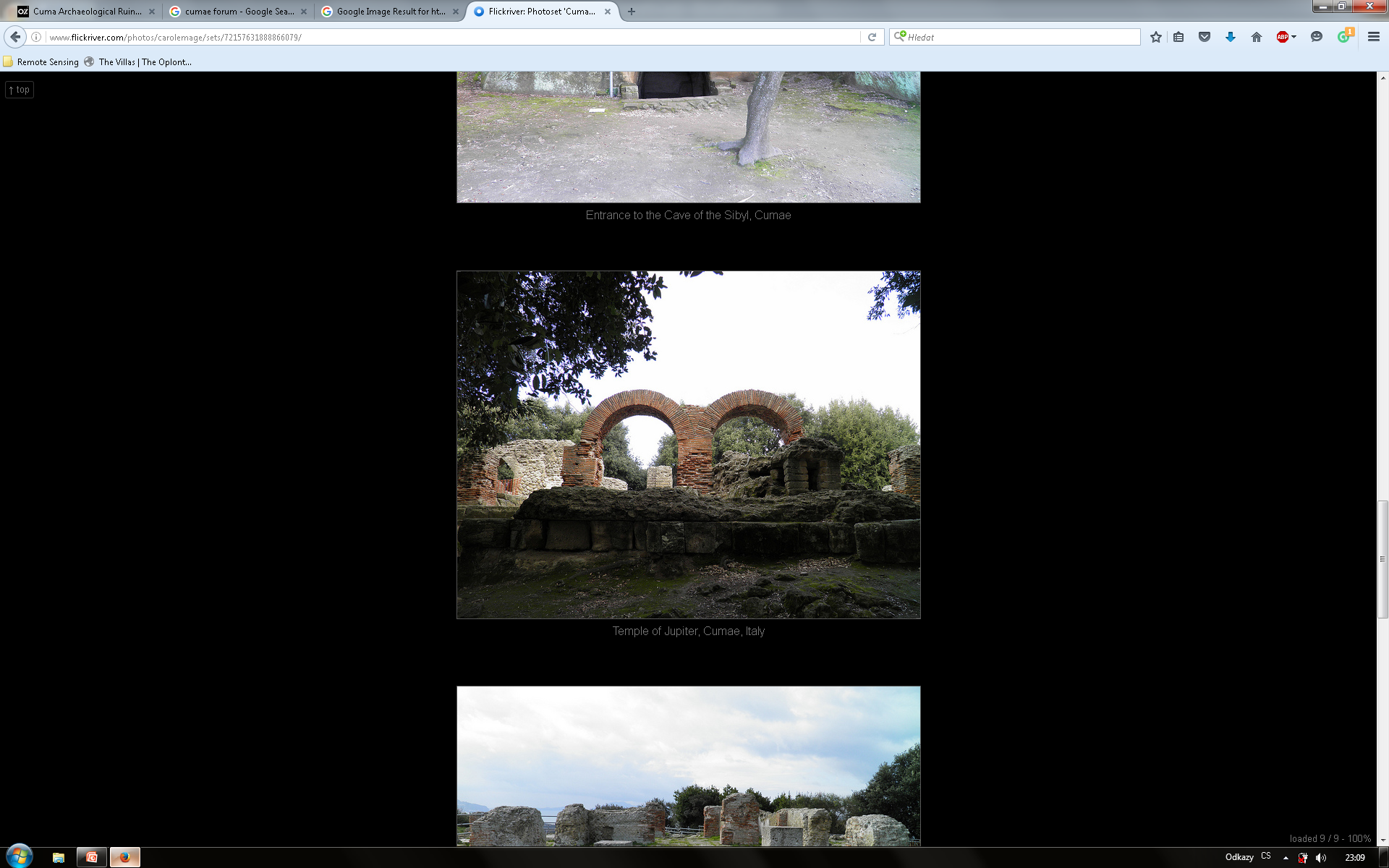 Chrám Jupitera, Juno a Minervy
 helenizmus – 3. stor. BC
 na mieste staršieho chrámu
 niekoľkokrát prestavovaný
 kolosálne mramorové sochy

Amfiteáter
 2. stor. BC – jeden z najstarších v Kampánii a rímskom svete
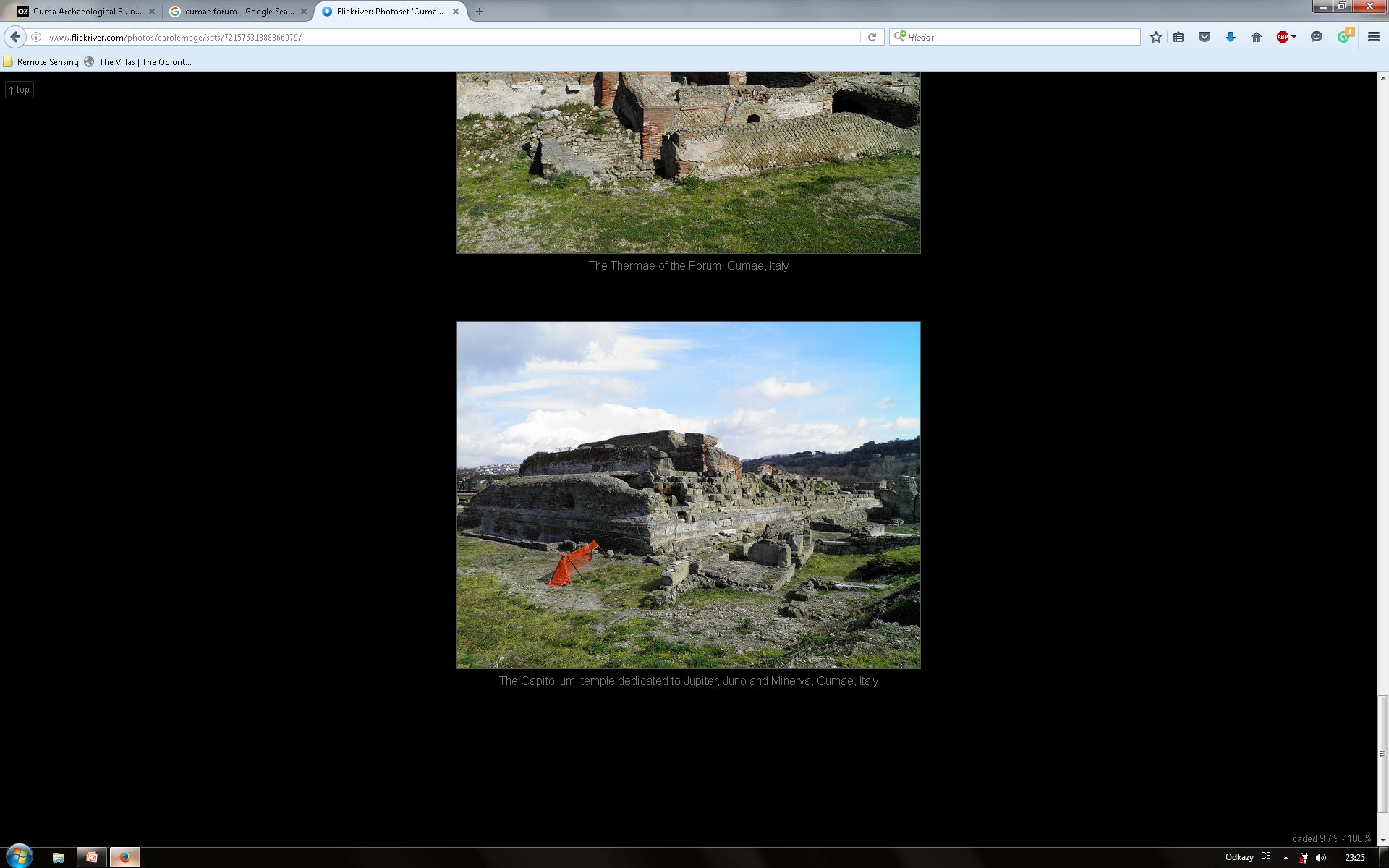 Oplontis

 Tabula Peutingeriana – mesto medzi Pompejami a Herkuláneom
 Villa A, B, a C: villa Poppea Sabina a villa rustica Crassia Tertia (množstvo obetí a depot mincí)
 objavenie už na konci 16. storočia
 Bourbonovci v 30tych rokoch 19. storočia – túžba po sochách
 1964 – systematický výskum – villa A, výskum do 80tych rokov (Alfonso De Franciscis, Stefano De Caro, Lorenzo Fergola)
 1974 – objavenie villa B
 paleobotanický výskum
 2006 – Univerzita v Texase
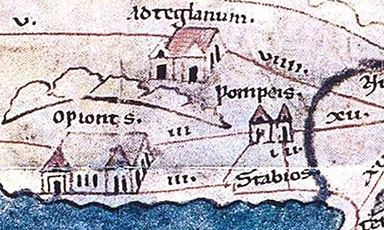 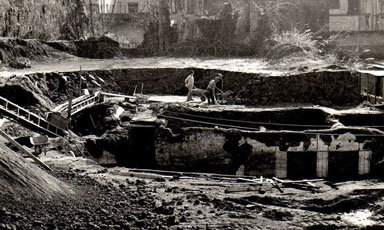 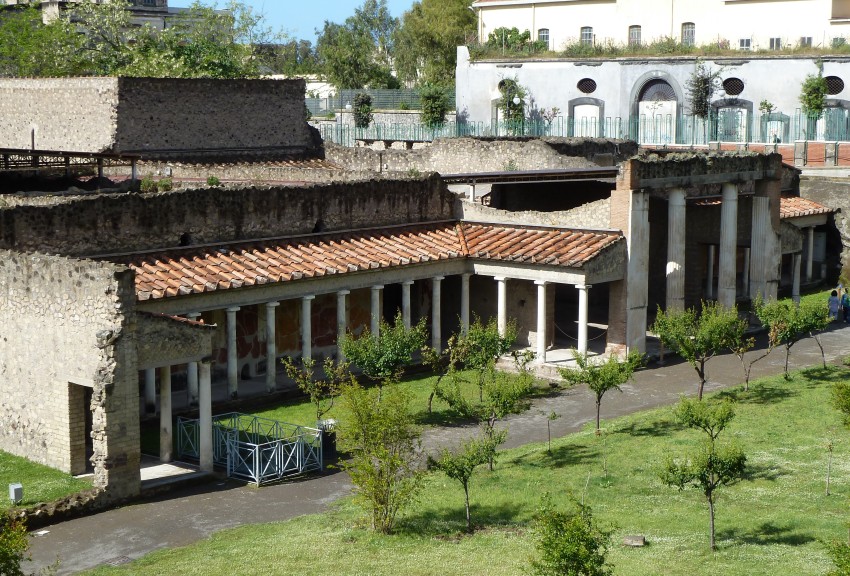 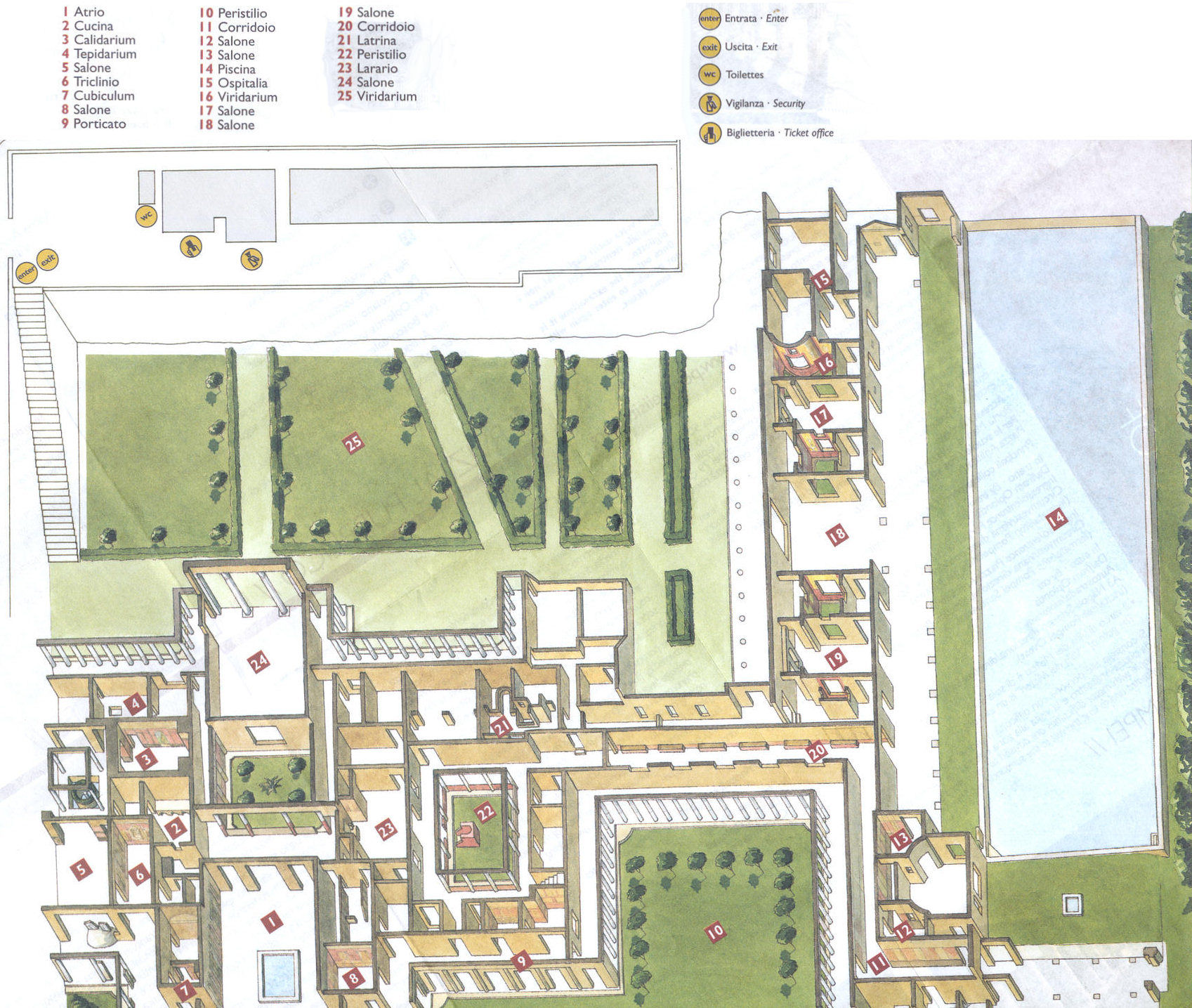 La Villa di Poppea Sabina

 pol. 1. stor. BC
 výskum – Univerzita v Texase od 2006
 nápis na amfore – villa vo vlastníctve Poppey Sabiny (2. manželka Nerona)
 v momente výbuchu – neobývaná, časť práve rekonštruovaná – zemetrasenia 62 AD
 villa obkolesená záhradou a mala vnútorný bazén
 východná časť takmer celá odkrytá
 západná časť pod súčasnou cestou a vojenským zariadením, vstup do villy tiež nevykopaný
 odkrytá časť – 98 miestností, 60 m dlhý bazén
 niekoľko fáz rekonštrukcií (zač. stavby 50 BC, 1. prestavba 1BC, ďalšie 2 – 3 prestavby po 45 AD
 zemetrasenie v 62 AD – zničenie vodovodného potrubia
 átrium – zachovaná podlaha (mozaiková), 2. pompejský štýl – fiktívne priehľady do krajiny medzi stĺpami alebo dvere
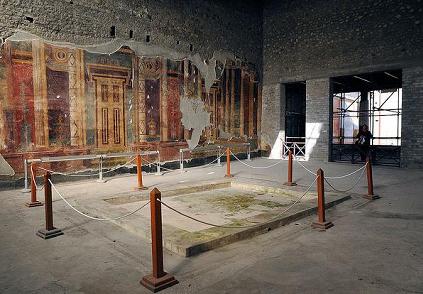 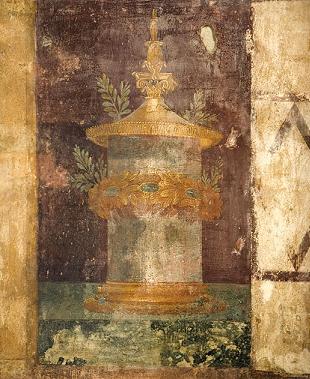 maľby – 2. pompejský štýl (átrium, cubiculum, triclinium, oeci ) – fáza 2B – 50 BC (najstaršia časť budovy)
 triclinium
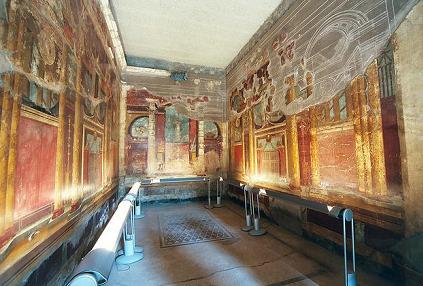 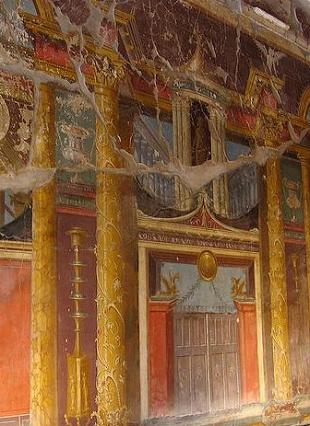 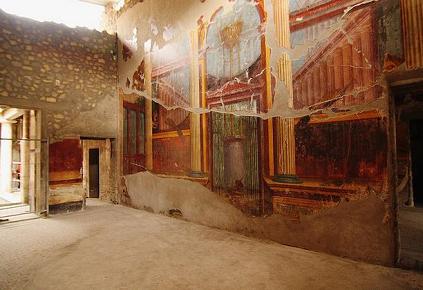 thermae
 caldarium, tepidarium, frigidarium
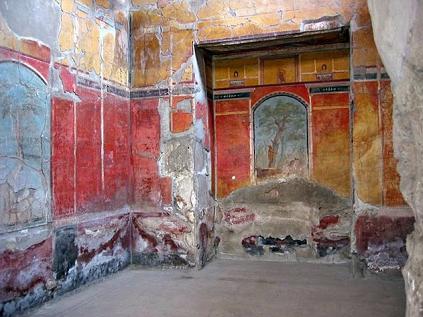 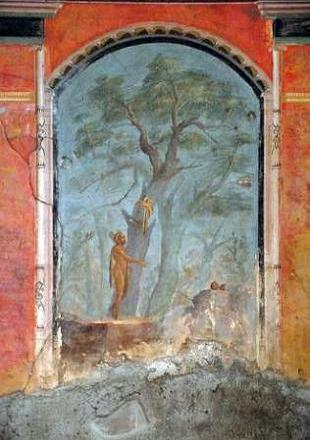 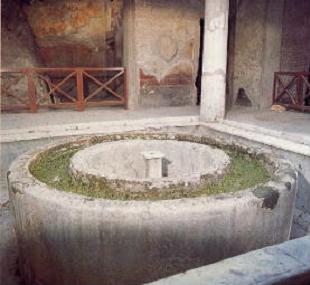 severozápad od átria – 3. pompejský štýl (1-15 AD) – sústredené okolo centrálneho peristylu
 táto časť neskôr prestavaná na sériu miestností so 4. pompejským štýlom (45 AD)
 východ od átria – peristyl – 4. pompejský štýl – „prúžky zebier“ – miestnosti služobníctva, larárium, latrína a spálne (2 poschodia)- juhozápad – tunel – spájajúci villu s pobrežím (?)
 dvojposchodová chodba, osvetlená strešnými svetlíkmi, viedla von z budovy na východ
 bazén a miestnosti pri ňom určené na zábavu (fresky zobrazujúce záhradu)
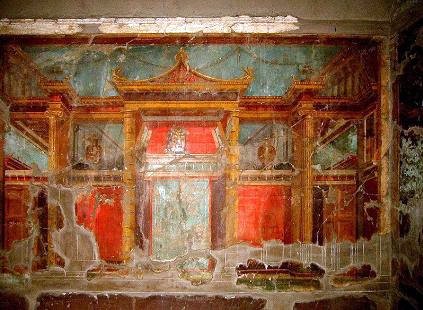 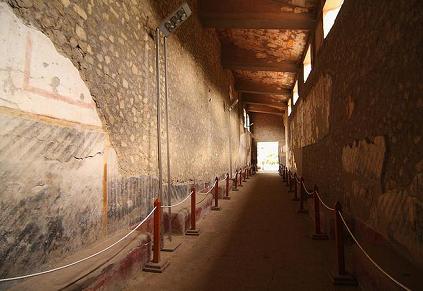 Villa L. Crassia Tertia

 nájdená náhodne v 1974, asi 250 m východne od villa Poppaea
 skôr remeselné centrum – spojenie s produkciou vína (podľa amfor v peristyle)
 kon. 2. stor. BC
 rekonštrukcia po zemetrasení v 62 AD – tehlový peristyl, opus reticulatum
„villa“ usporiadaná okolo peristylu, 2 poschodia
 dórske stĺpy
 stred peristylu – dlaždený
 hlavný vstup – východ
 viac ako 70 miestností
 prízemné miestnosti – otvorené do peristylu, valená klenba (výzdoba sa nezachovala, maľba jednoduchá – len biela omietka)
 severovýchodná časť – pozostatky dreveného schodiska
 druhé poschodie – 4. pompejský štýl – tapisériový (na niektorých miestach ho predchádzal 2. pompejský štýl – nílska tematika)
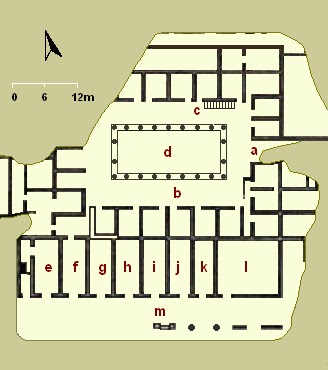 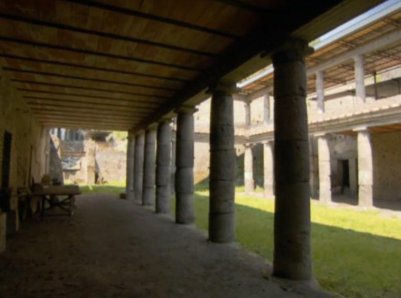 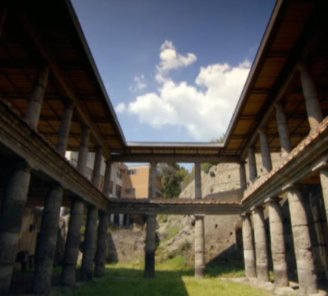 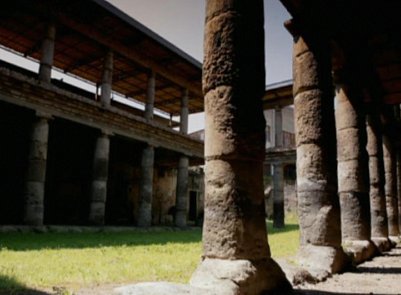 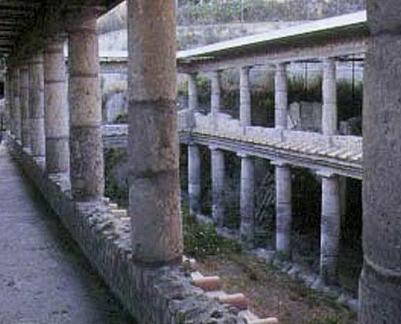 Truhlica
 200 mincí (od republiky do Vespasiána)
 zlaté a strieborné šperky
 nájdená v peristyle
 „Pythonymios, Pytheas a Nikokrates, remeselníci Herakleidovi, toto vyrobili.“
 bronzový pečatný prsteň – L.Cras.Tert (podľa toho meno villy)

54 obetí
 ukrývali sa v jednej z miestností
 dve skupiny – sociálny status
 dve deti – syfilis
 skupina v zadnej časti miestnosti – takmer bez majetku
 skupina pri vchode – peniaze, zlato, šperky (jedna kostra s 10 000 sesterciami)
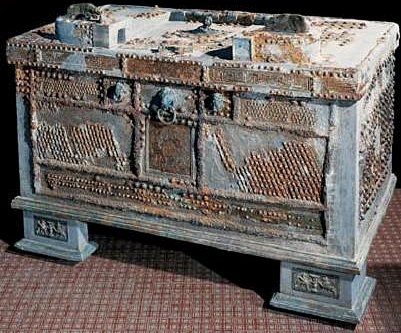 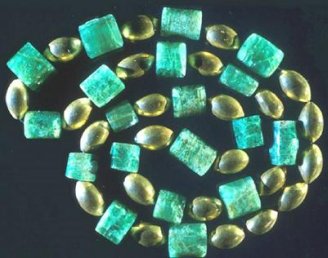 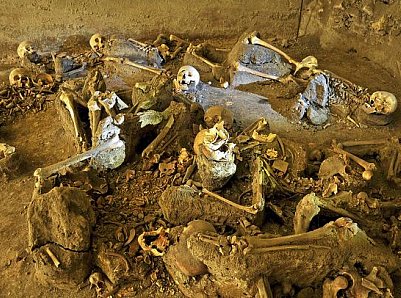 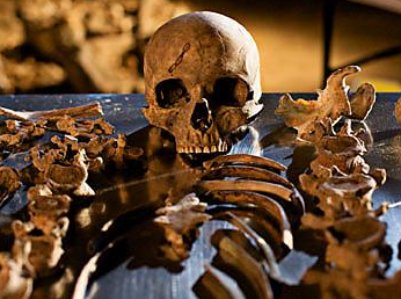 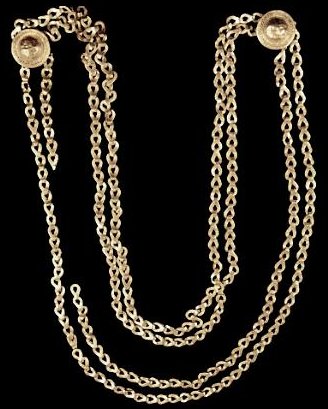 Stabiae
 výskum od 1749
 postupne odkryté: Villa San Marco, Villa pastiera, Villa Arianny, Villa Antera a Herakla, Villa Carmiano, Villa Petraro
 1782 – budovy znovu zasypané, po premiestnení nálezov a najlepšie zachovaných fresiek
 systematický výskum až 1950 – Villa Arianna, Villa San Marco (výskum do 1962)
 2004 – veľký reštaurátorský projekt – taliansko-americká spolupráca
 cieľ: vykopávať, reštaurovať a vystavať archeologický park
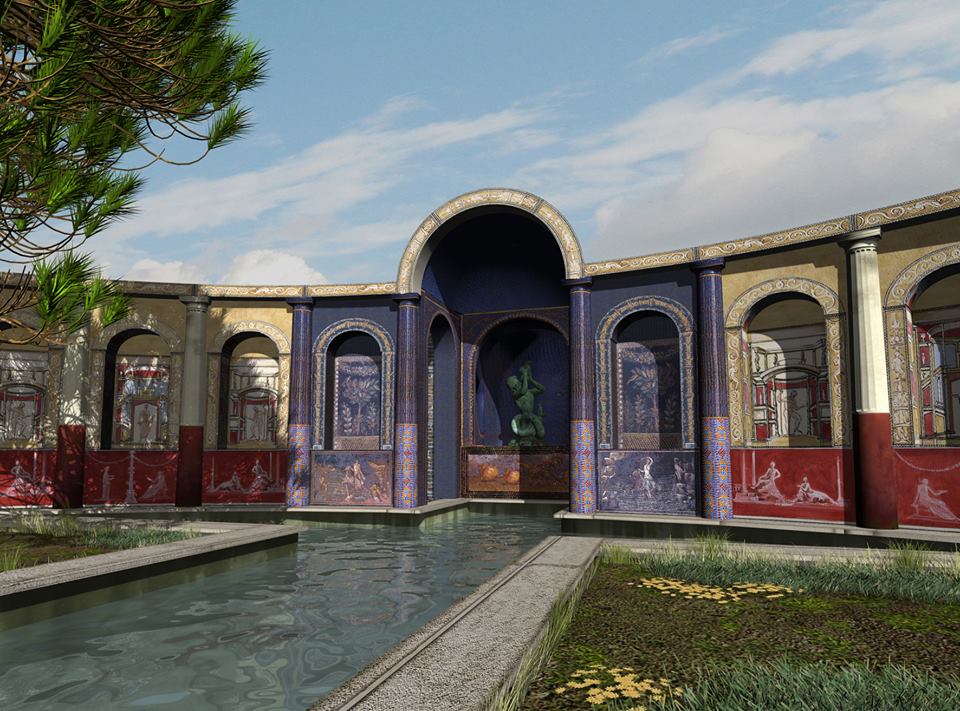 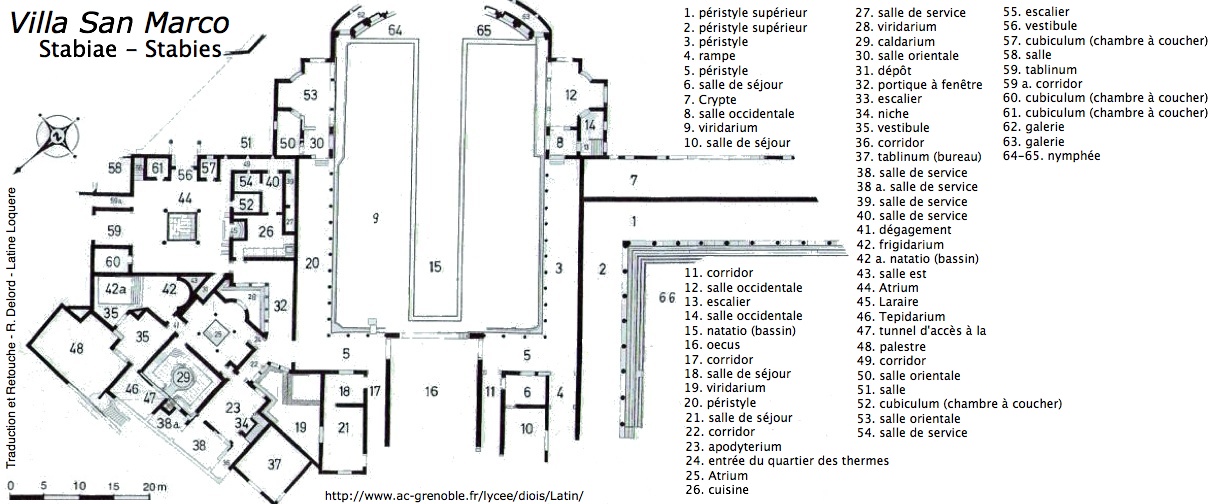 Villa San Marco 
 z obdobia vlády Augusta – pôvodne len niekoľko miestností sústredených okolo átria
 rozšírenie: vláda Claudia – záhrada, bazén z troch strán obkolesený portikom so stĺporadím (špirálovité stočené stĺpy)
 staršie jadro - iná orientácia ako prístavba
 jedna z najväčších víl v okolí – 11 000 m2
 výskum 1749 – 1754, potom zasypaná a znovu odkrytá v 1950 – 1952
 podľa známkach na škridliach – majiteľ Narcissus – Claudiov prepustenec
vstup – lavičky pre klientov
 tetrastylové átrium – jónske stĺpy, maľby 4. pompejského štýlu (červené, čierne a žlté panely nad nižším, čiernym vlysom)
 na každej strane – cubiculum
 larárium
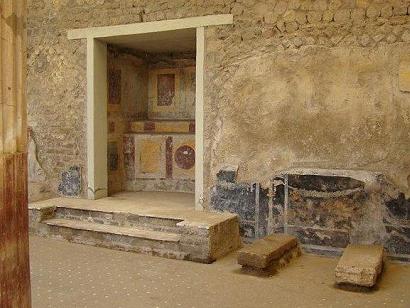 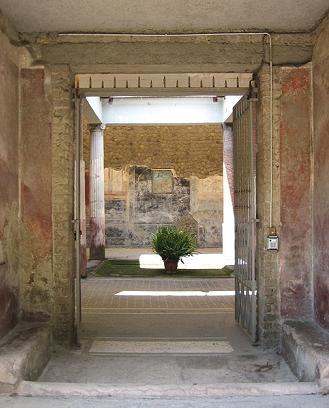 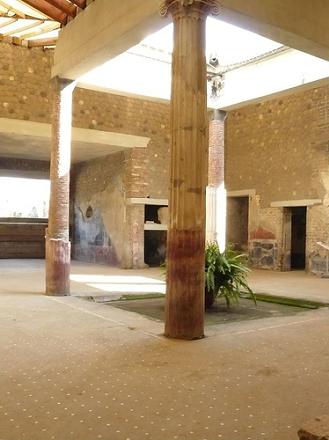 tablinum – severovýchod od átria – 4. pompejský štýl – červené pozadie, girlandy s malými panelmi so zvieratami, horná časť – čierne pozadie
 z tablina východ do ulice
- kuchyňa – veľká obdĺžniková miestnosť, naľavo pult, kde sa varilo – lemovaný oblými terakotovými dlaždicami, v ktorých boli uložené horúce uhlíky
- steny: graffiti – hlavne záznamy z každodenného fungovania domácnosti
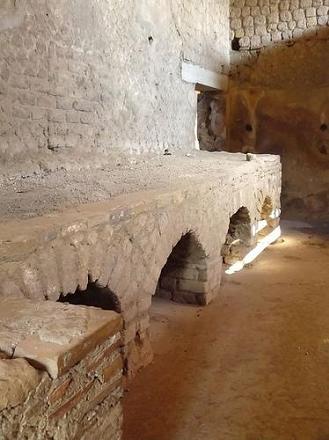 služobná chodba vedie do tetrastylového átria – 4. pompejský štýl
 kúpele: apodyterium, palaestra, tepidarium (3. pompejský štýl), caldarium (hypocaustum), frigidarium
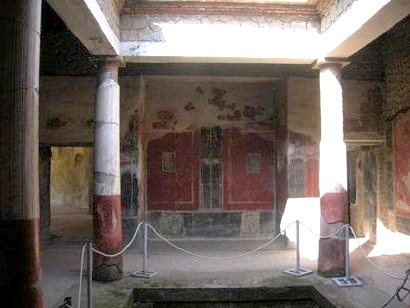 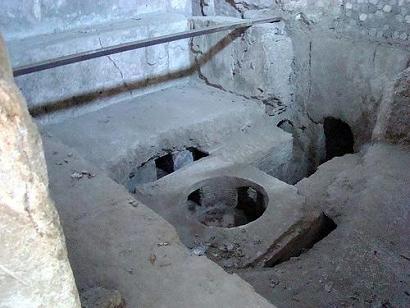 peristyl
 30 m dlhá záhrada, bazén na konci s nymfeom (výklenky dekorované mozaikami a štukom)
 portiko – 4. pompejský štýl – červené panely na čiernom pozadí
 diaetae – miestnosti určené na oddychovanie – fresky (napr. Perseus a Cassandra, Európa a Jupiter a ďalšie mytologické scény)
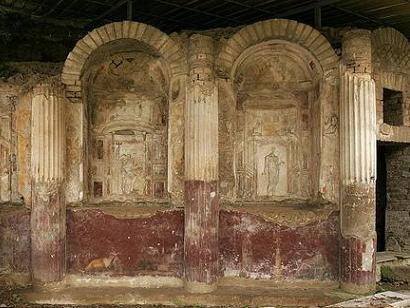 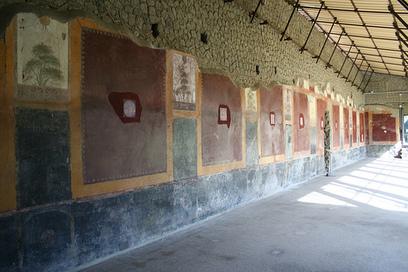 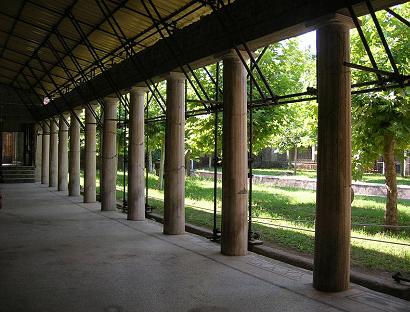